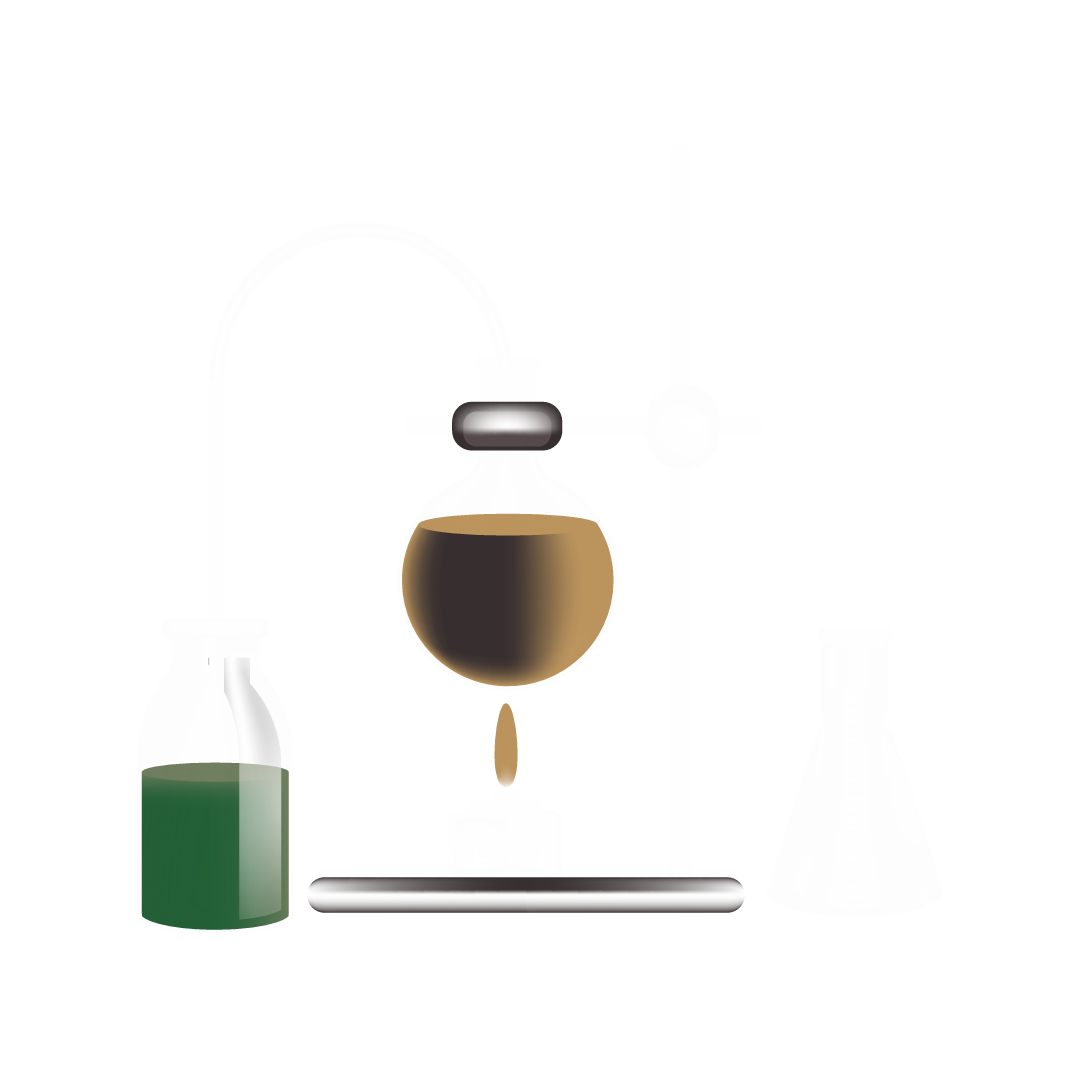 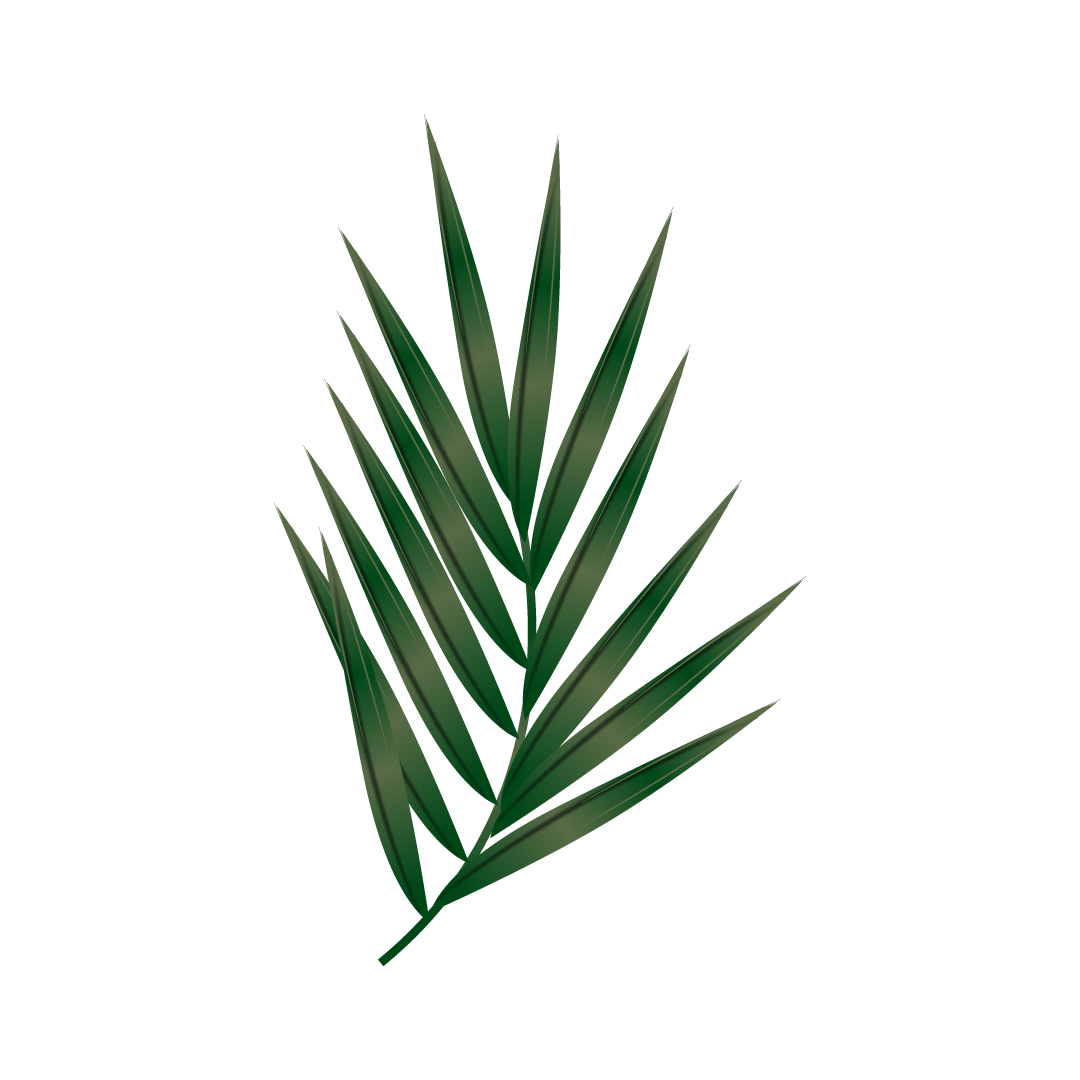 CHÀO MỪNG CẢ LỚP ĐẾN VỚI BÀI HỌC MỚI!
KHỞI ĐỘNG
Một số loại côn trùng như kiến, ong,... dù rất nhỏ nhưng chỉ với một vết cắn, châm hoặc đốt lại có thể gây hại cho sức khỏe. Theo kinh nghiệm dân gian truyền lại thì khi bị côn trùng đốt, nếu bôi nước vôi vào vết đốt thì vết thương sẽ mất đi và không còn cảm giác ngứa rát nữa. Vậy tại sao lại như vậy?
Trong nọc độc của một số côn trùng như: ong, kiến, muỗi… có chứa một lượng formic acid gây bỏng da và đồng thời gây rát, ngứa. Formic acid là một loại carboxylic acid
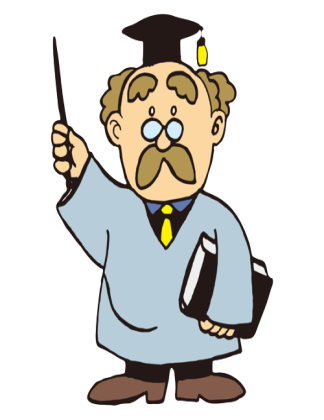 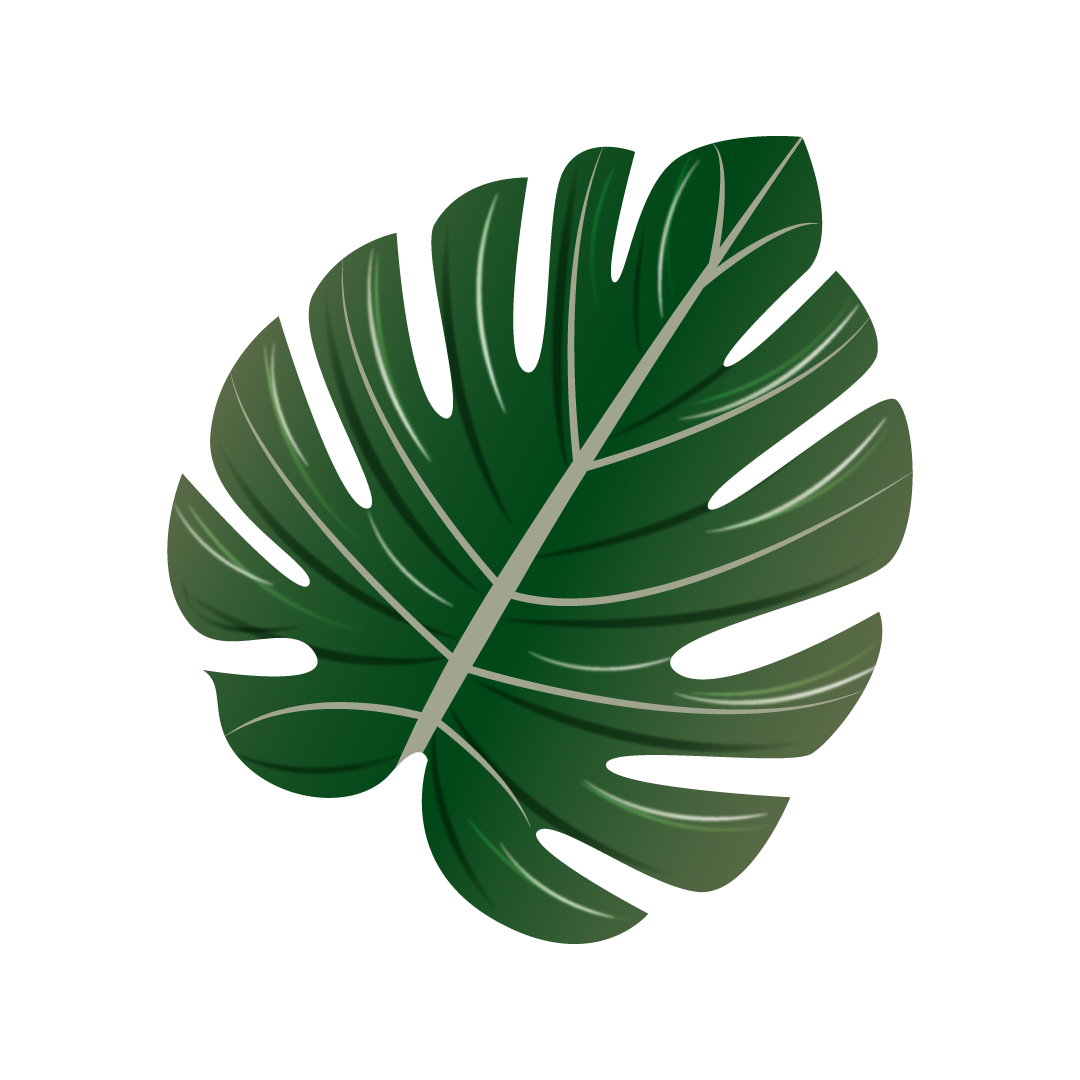 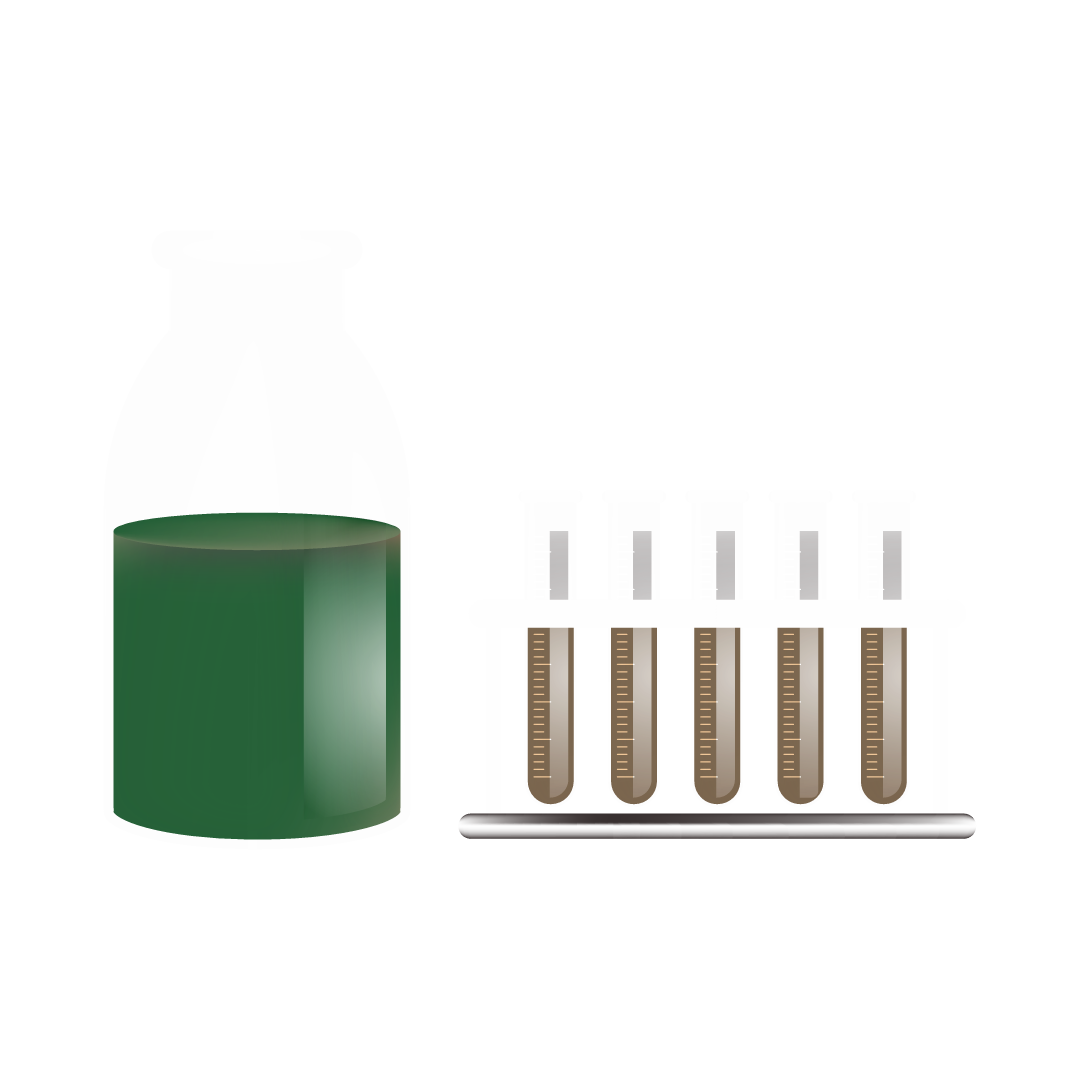 BÀI 19. 
CARBOXYLIC ACID
NỘI DUNG BÀI HỌC
1
2
3
Khái niệm – Cấu trúc – Danh pháp
Tính chất vật lí
Tính chất hóa học
5
4
Điều chế
Ứng dụng của một số Carboxylic acid thông dụng
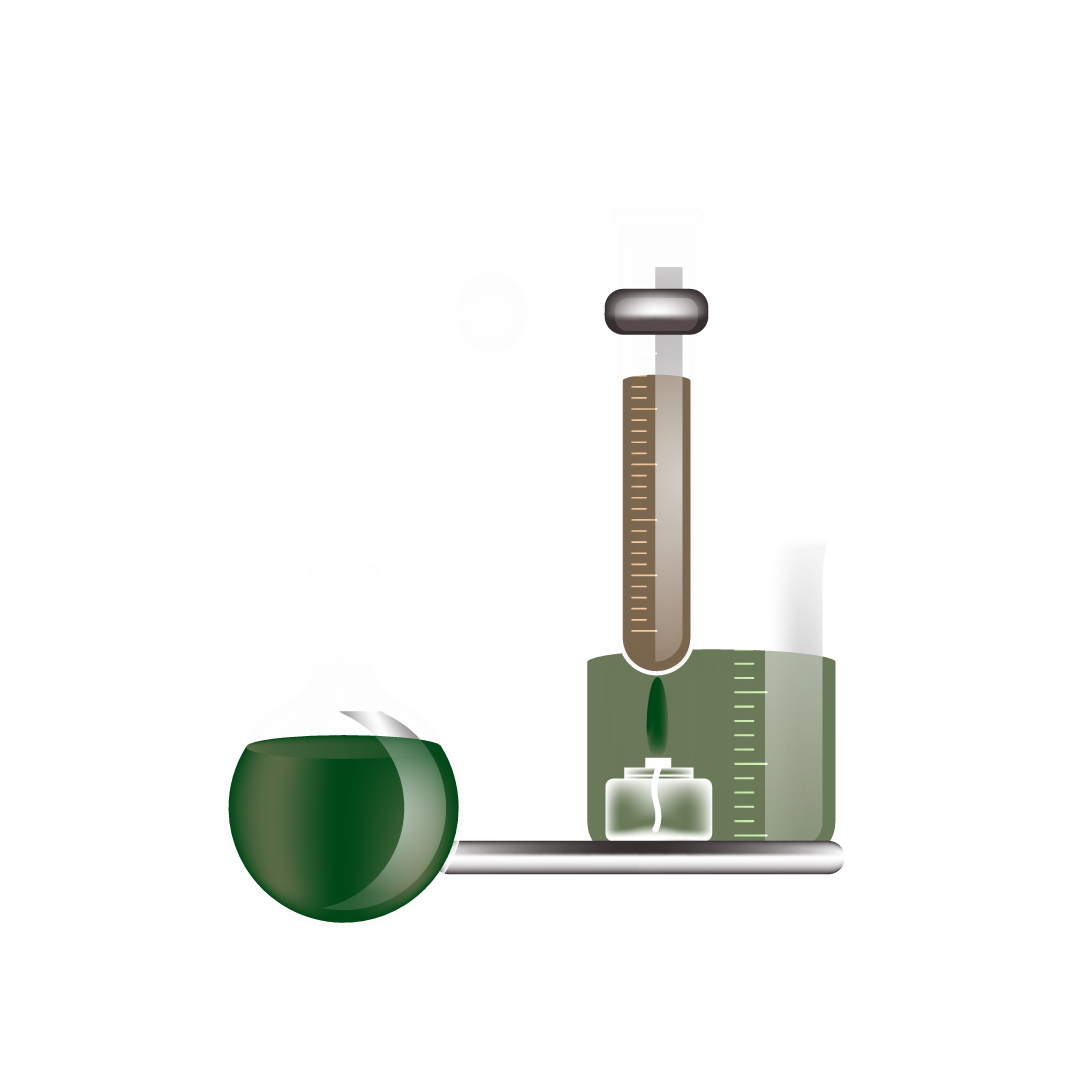 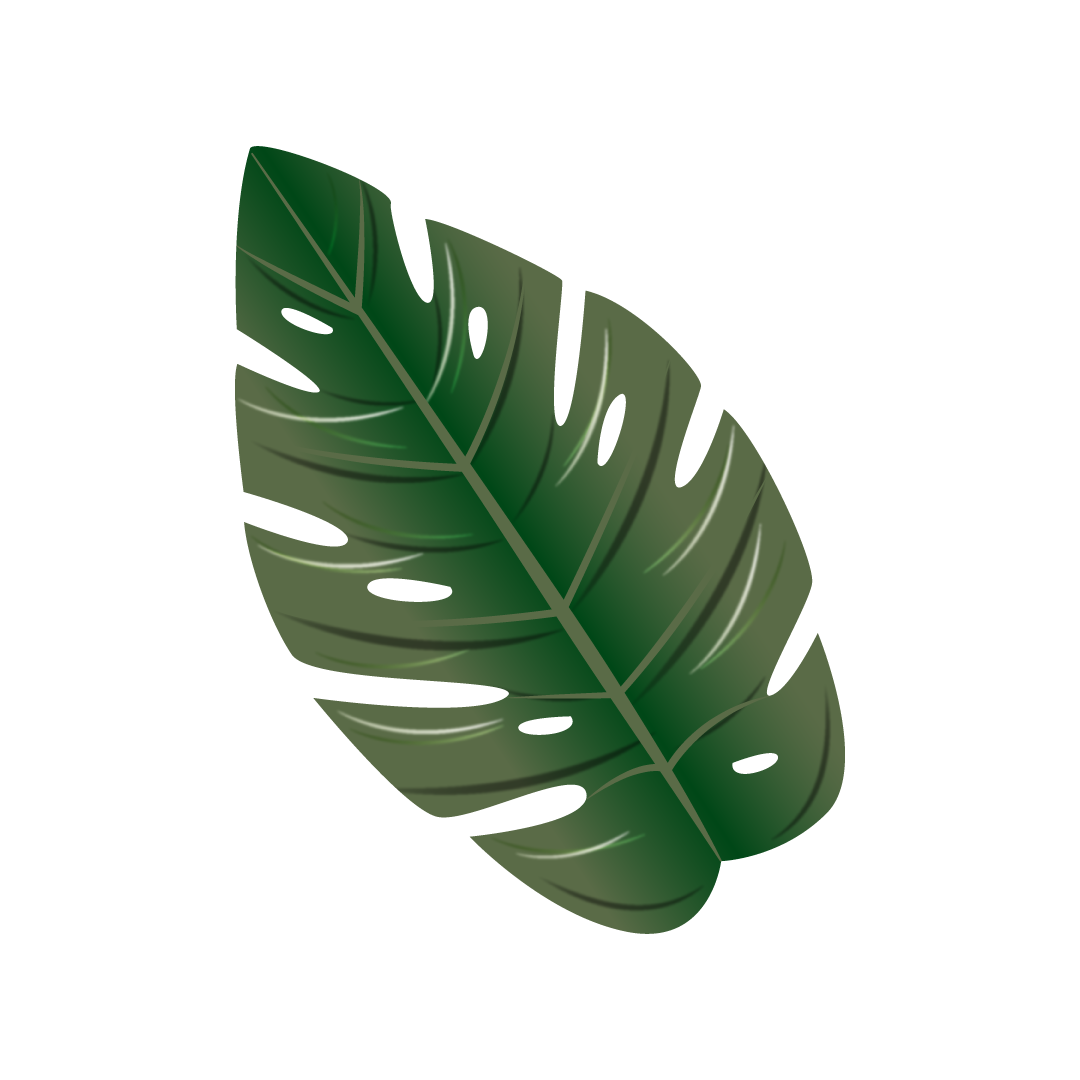 1
KHÁI NIỆM – CẤU TRÚC – DANH PHÁP
Tìm hiểu về khái niệm, cấu trúc của carboxylic acid
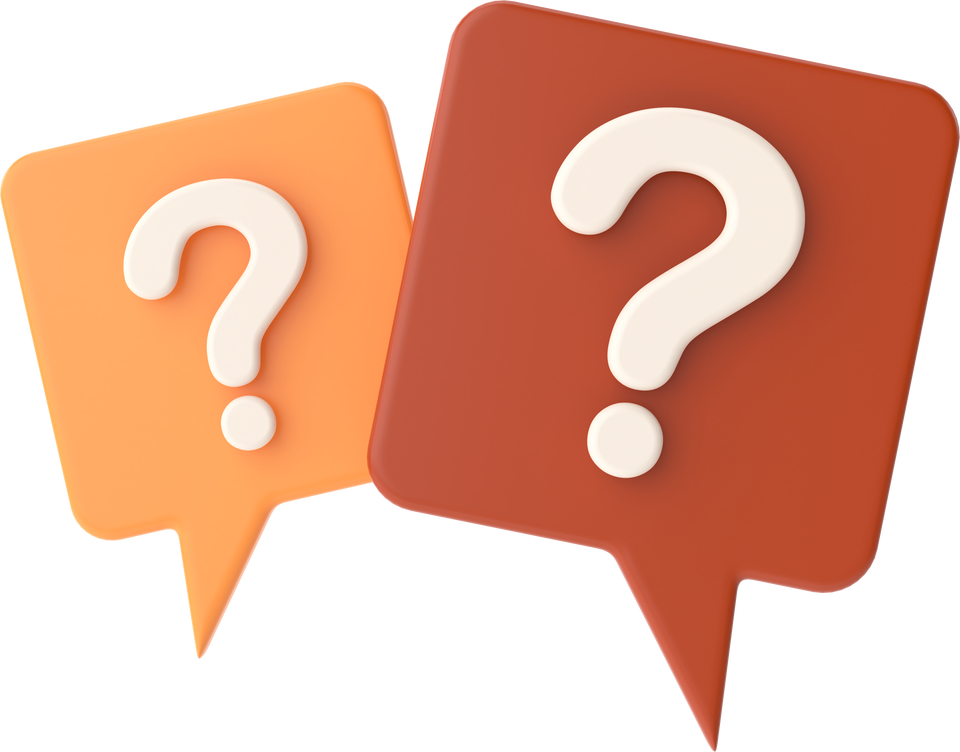 Câu hỏi thảo luận 1
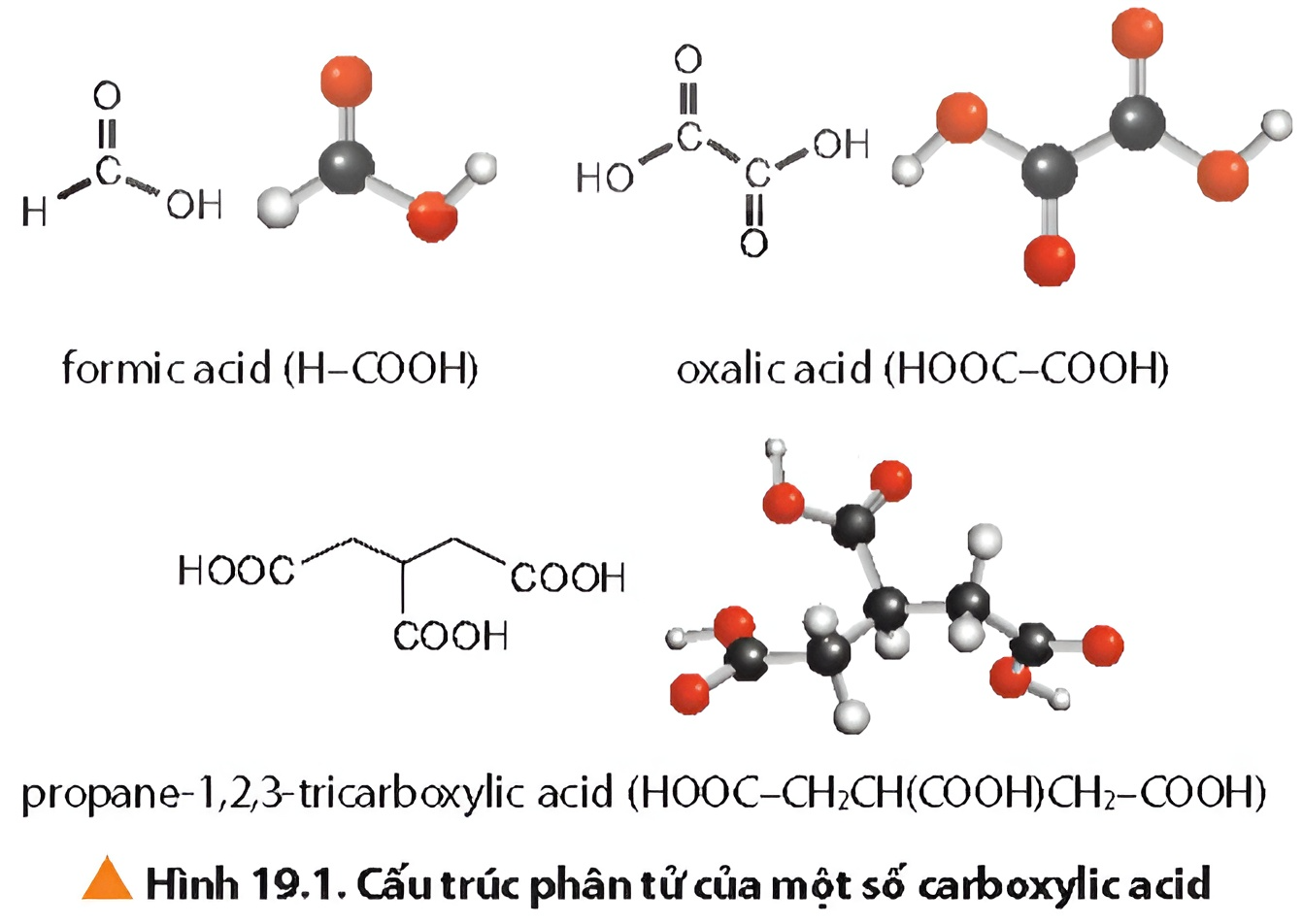 Quan sát hình 19.1, hãy nêu đặc điểm chung về cấu tạo của carboxylic acid, nêu đặc điểm khác về cấu tạo của carboxylic acid so với cấu tạo của aldehyde và ketone
Đặc điểm chung
Có chứa một hay nhiều nhóm carboxyl (- COOH) liên kết với carbon (hoặc hydrogen) trong phân tử.
Điểm khác
Aldehyde và ketone chỉ có nhóm carbonyl (-C=O) trong khi là nhóm carboxylic acid liên kết trực tiếp với nhóm hydroxyl (-OH) để tạo thành nhóm carboxyl (- COOH).
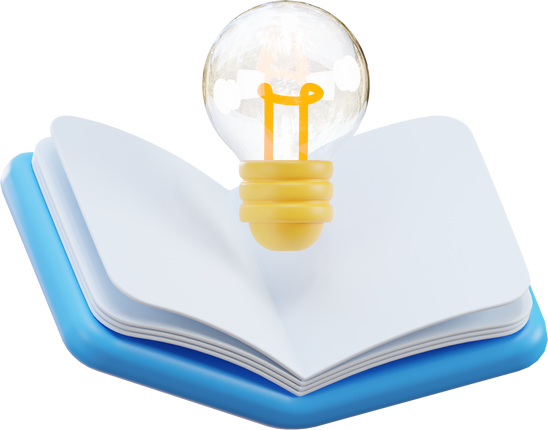 KẾT LUẬN
Carboxylic acid là hợp chất hữu cơ mà phân tử có nhóm carboxyl (-COOH) liên kết trực tiếp với carbon (của gốc hydrocarbon hoặc của nhóm - COOH khác) hoặc nguyên tử hydrogen.
Công thức chung của carboxylic acid no, đơn chức, mạch hở:
 CnH2n+1COOH (n ≥ 0) 
hoặc CmH2mO2 (m ≥ 1).
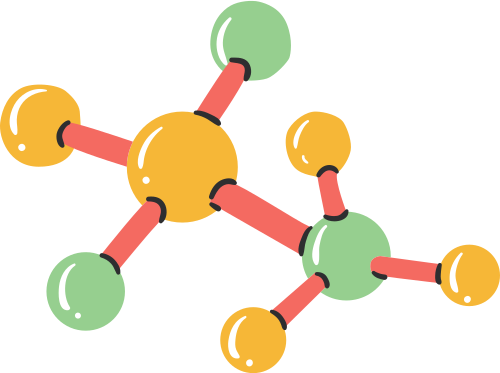 Trình bày đặc điểm cấu tạo, hình dạng phân tử và tính chất của acetic acid
Câu hỏi 1. Quan sát hình 19.2, hãy nêu đặc điểm cấu tạo, hình dạng phân tử acetic acid.
Câu hỏi 2. Trình bày tính chất của acetic acid.
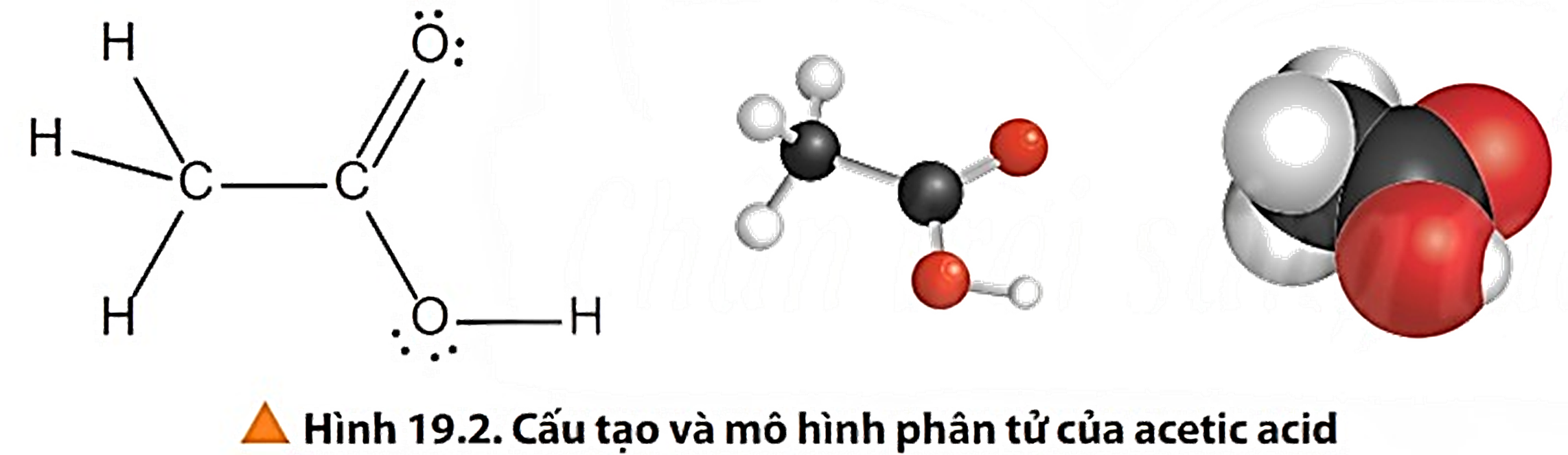 Trả lời
Câu hỏi 1: 
Phân tử acetic acid gồm có nhóm -CH3 liên kết với nhóm -COOH, mang đầy đủ tính chất của carboxylic acid.
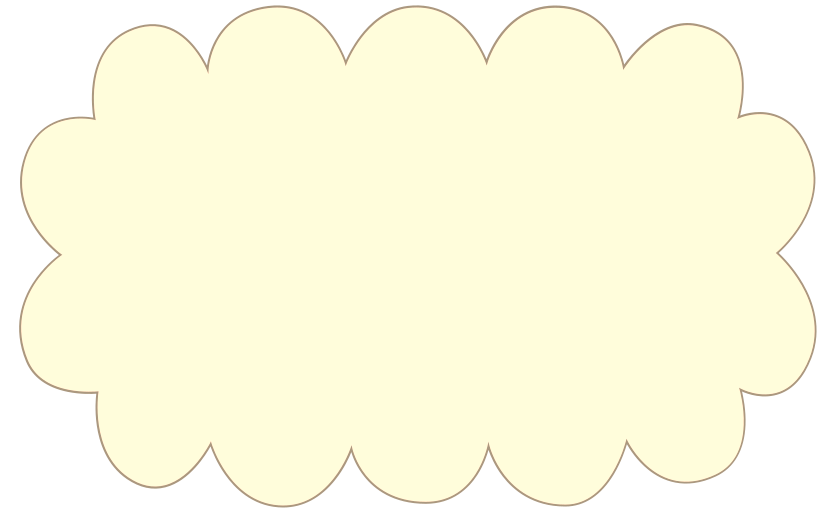 Câu hỏi 2:
Chất lỏng, mùi xốc, dễ gây bỏng da.
Acetic acid
Đông đặc ở 16oC tạo thành tinh thể  giống nước đá gọi là “acetic acid băng”.
Viết công thức cấu tạo và gọi tên một số carboxylic acid
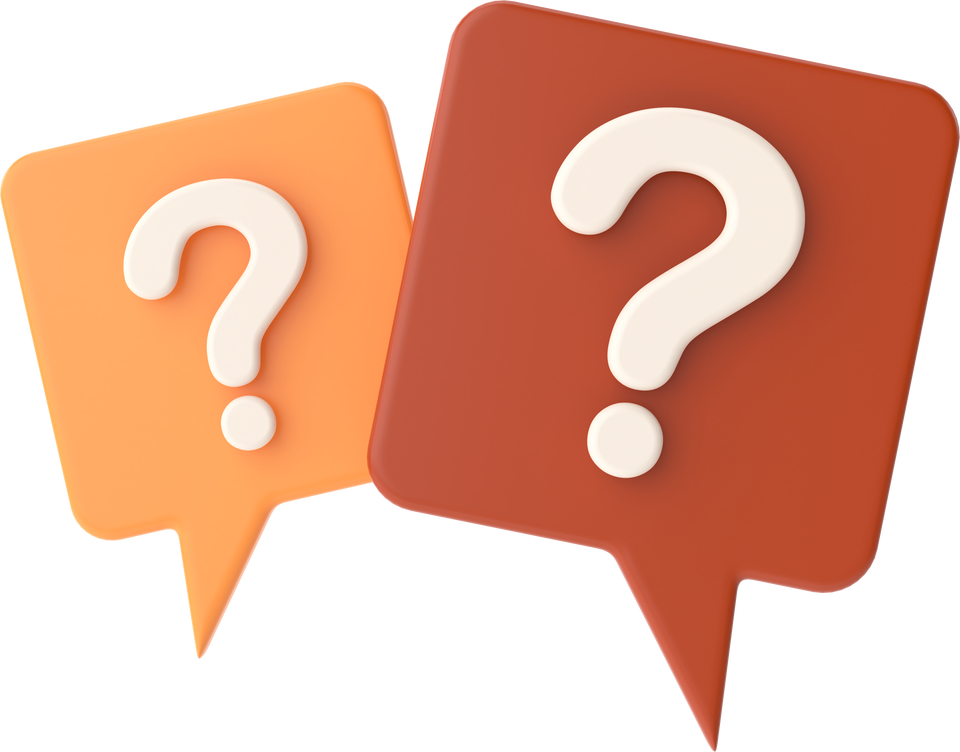 Câu hỏi thảo luận 2
Dựa vào bảng 19.1, rút ra cách gọi tên carboxylic acid theo danh pháp thay thế.
Số chỉ vị trí nhánh-Tên nhánh
acid
Tìm hiểu tên gọi thông thường của một số carboxylic acid
oic
Tên hydrocarbon tương ứng (bỏ “e” ở cuối)
Tên thông thường: Liên quan đến nguồn gốc tìm ra chúng
H-COOH (formic acid); 
CH3COOH (acetic acid); 
C2H5COOH propionic acid);
CH2=CH-COOH (acrylic acid); 
HOOC-COOH (oxalic acid);
C6H5COOH (benzoic acid)...
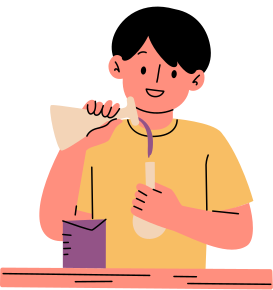 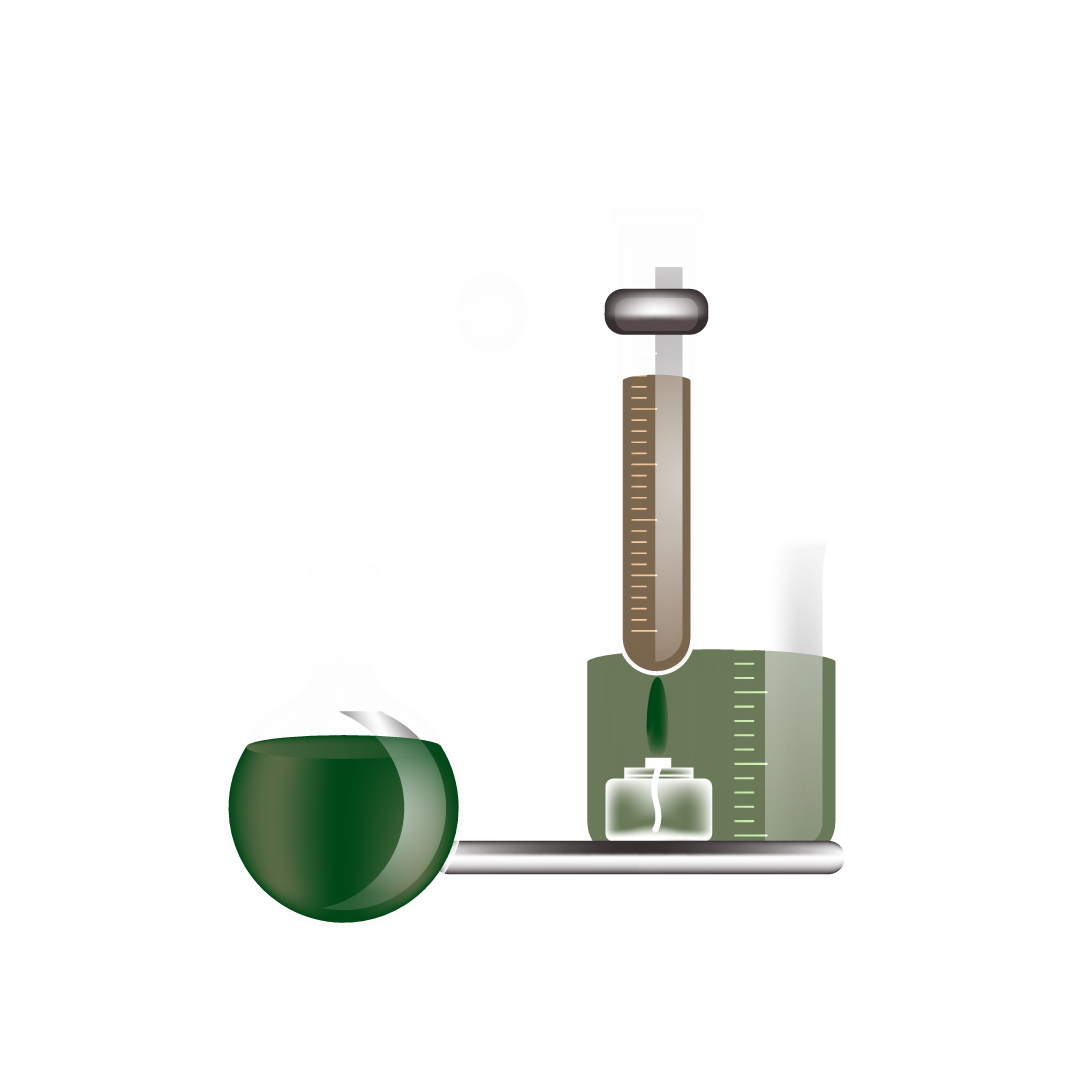 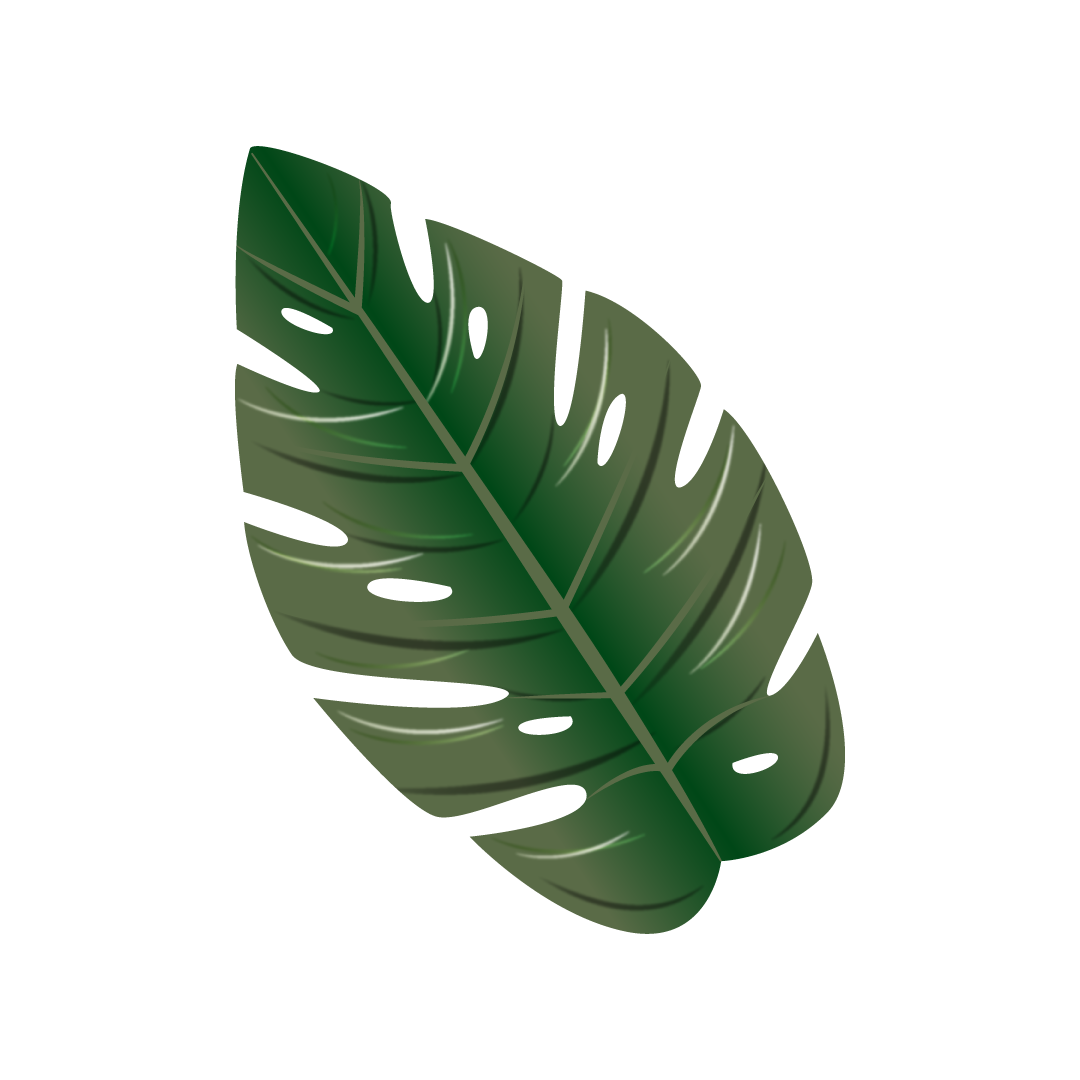 2
TÍNH CHẤT VẬT LÍ
Tìm hiểu đặc điểm về trạng thái, nhiệt độ sôi và tính tan của carboxylic acid
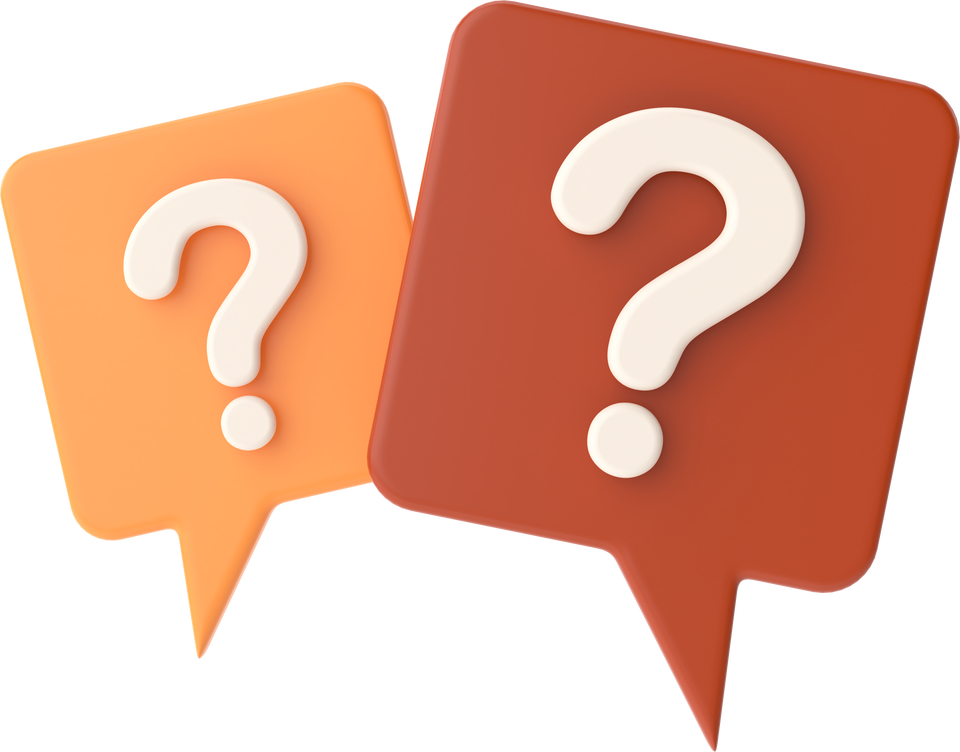 Câu hỏi thảo luận 3
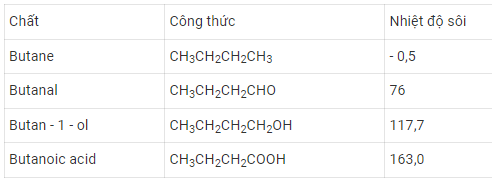 So sánh nhiệt độ sôi của butanoic acid với nhiệt độ sôi của các chất trong bảng sau. Giải thích.
Nhiệt độ sôi của carboxylic acid cao hơn so với nhiệt độ sôi của các chất có cùng số nguyên tử carbon.
Do carboxylic acid có khả năng tạo thành liên kết hydrogen bền vững hơn alcohol nên có nhiệt độ sôi cao hơn so với nhiệt độ sôi của alcohol tương ứng.
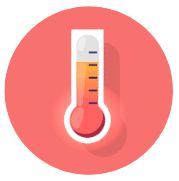 Giữa các phân tử aldehyde, ketone và hydrocarbon không có liên kết hydrogen nên có nhiệt độ sôi thấp hơn.
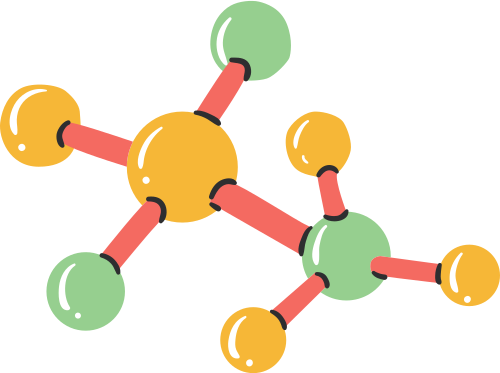 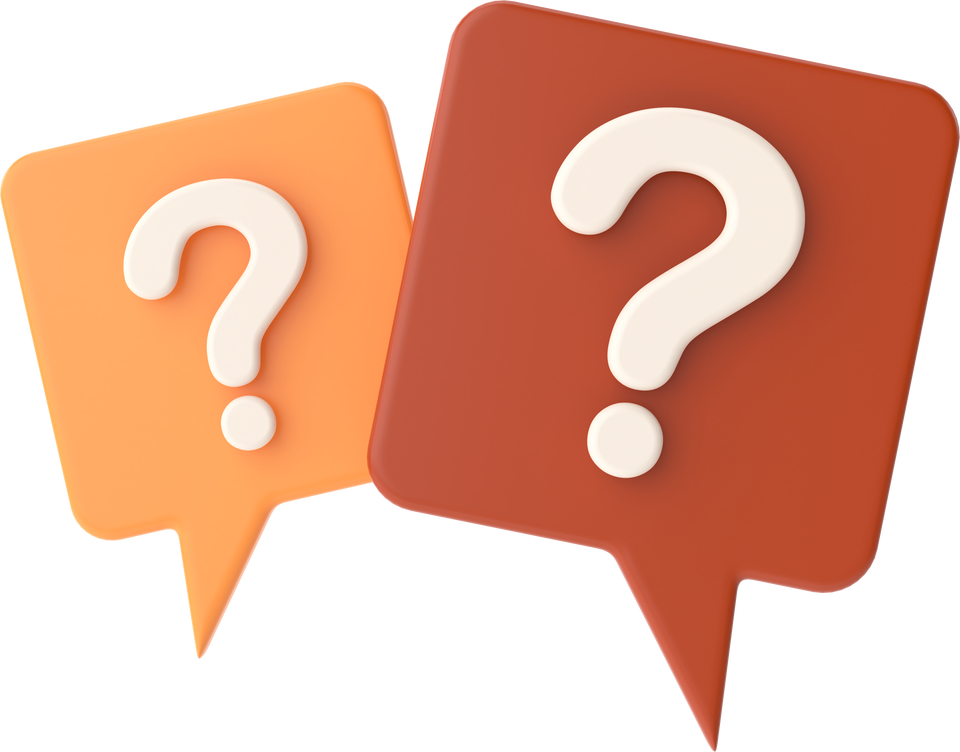 Câu hỏi thảo luận 4
Vì sao acetic acid tan vô hạn trong nước?
Nhờ khả năng tạo liên kết hydrogen với nước, các carboxylic acid đầu dãy như acetic acid tan vô hạn trong nước.
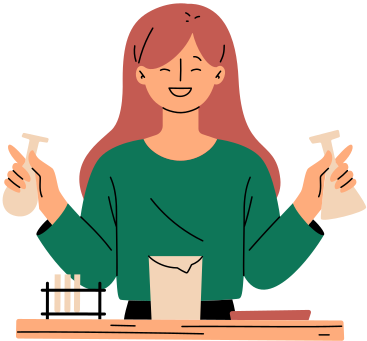 KẾT LUẬN
Trạng thái: là chất lỏng hoặc rắn ở điều kiện thường
Nhiệt độ sôi của các acid tăng theo chiều tăng của phân tử khối và cao hơn nhiệt độ sôi của các alcohol, aldehyde, ketone có cùng số nguyên tử C vì có liên kết hydrogen giữa 2 phân tử hoặc nhiều phân tử.
Tính tan: Độ tan của các acid giảm dần theo chiều tăng của phân tử khối. Trong đó carboxylic acid đầu dãy như  formic acid, acetic acid,...tan vô hạn trong nước.
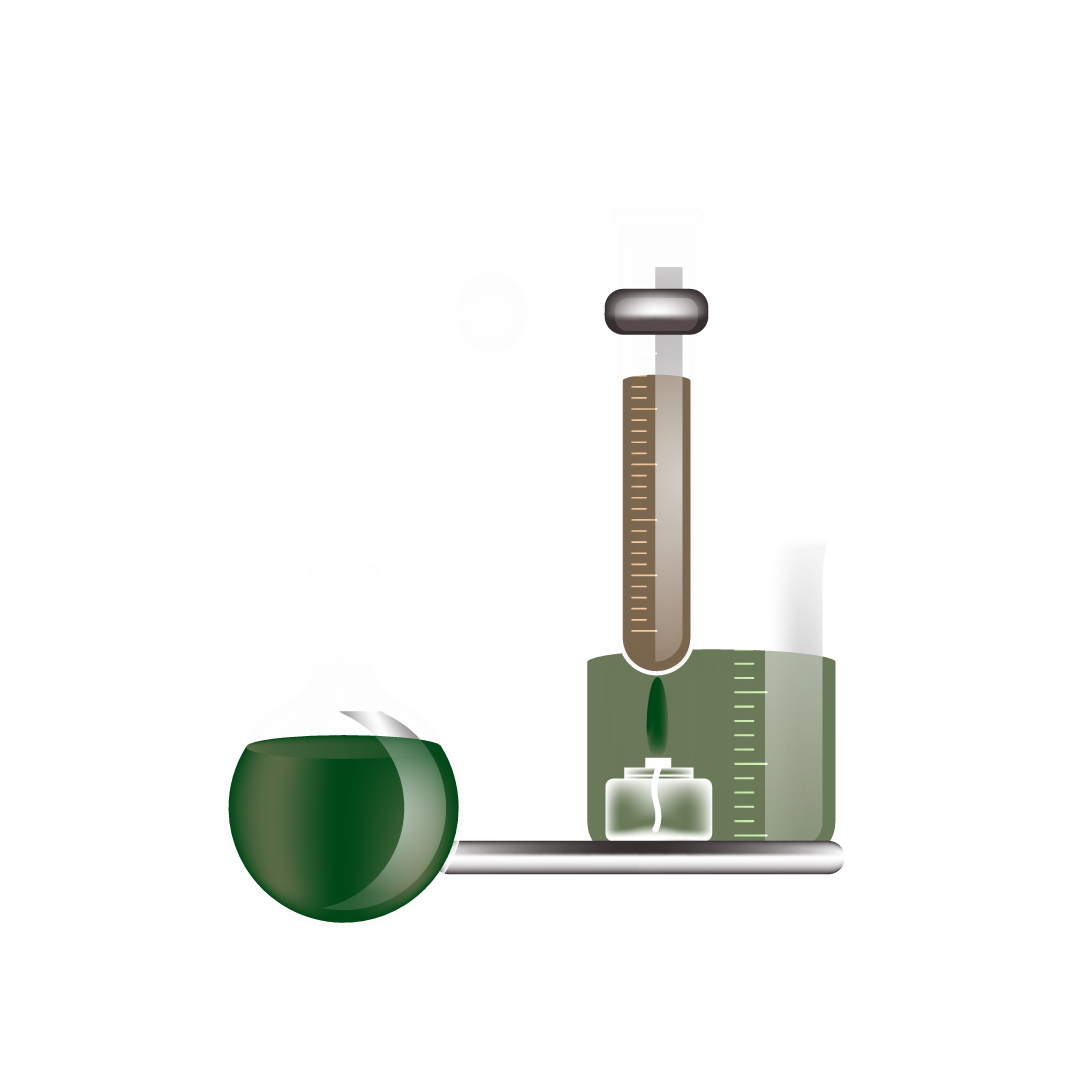 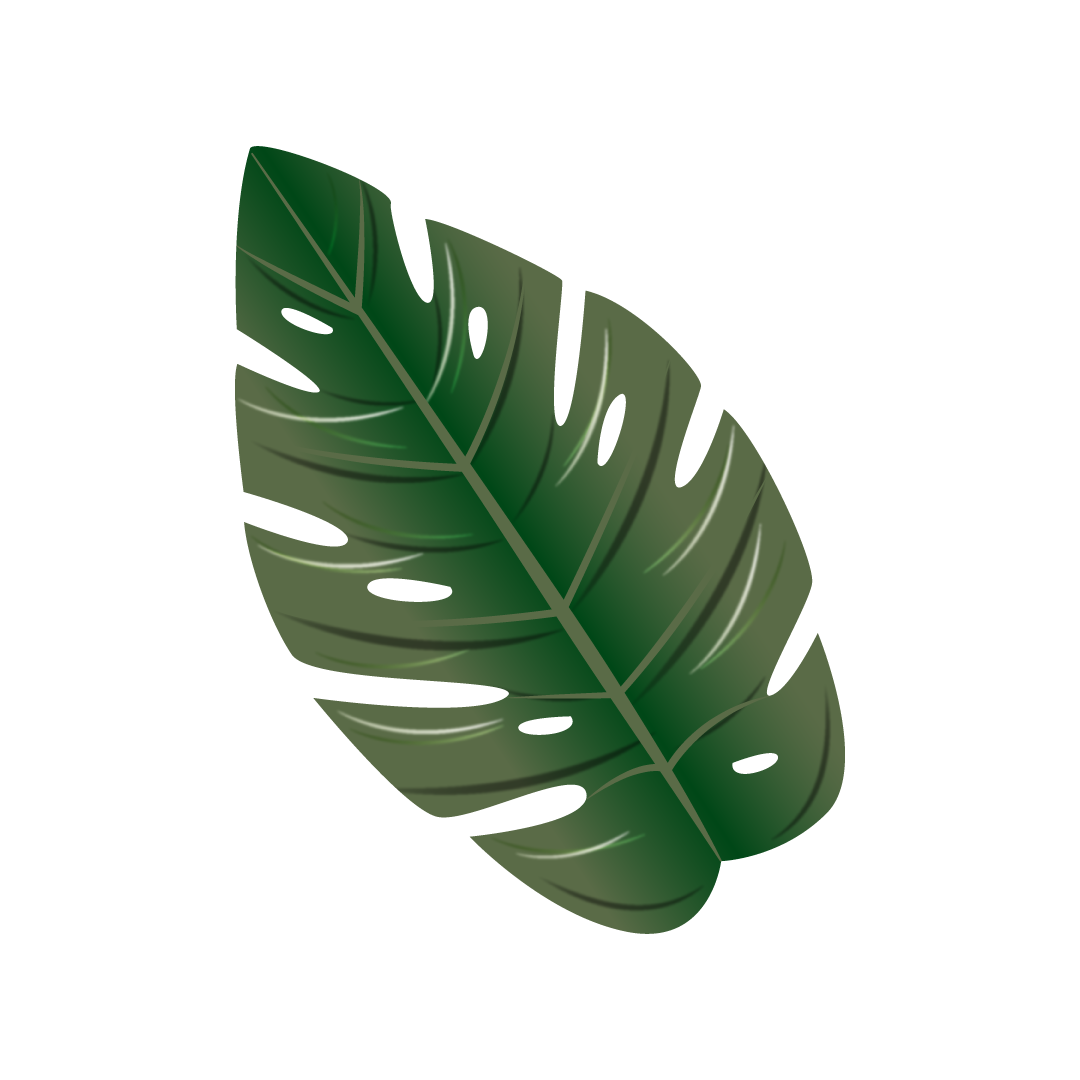 3
TÍNH CHẤT HÓA HỌC
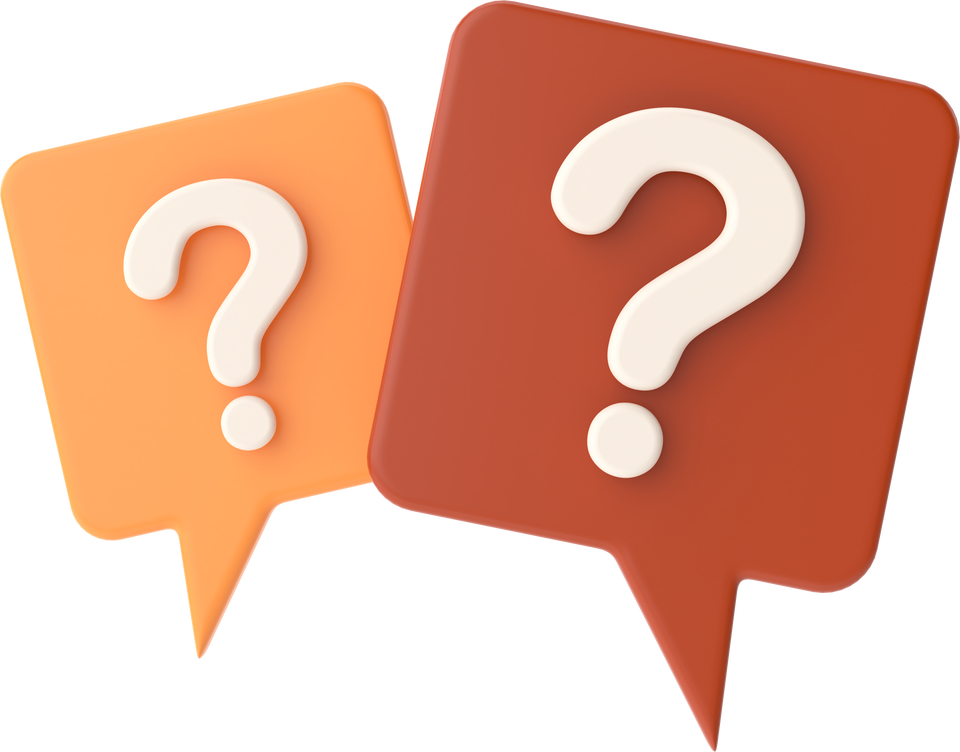 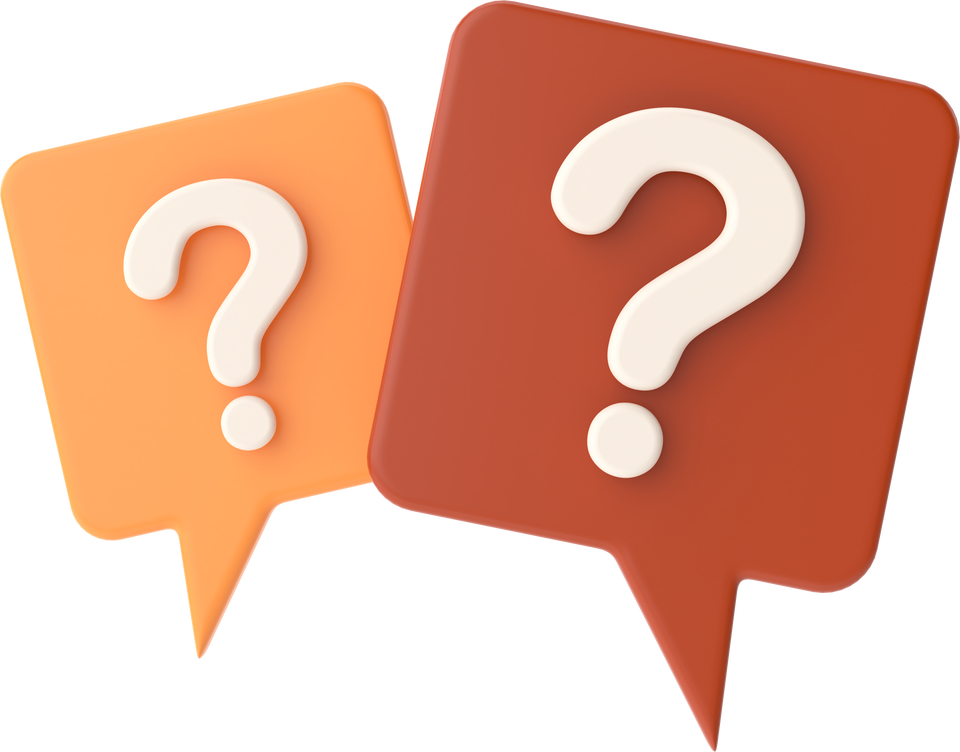 Câu hỏi thảo luận 5
Câu hỏi thảo luận 6
Từ đặc điểm cấu tạo nhóm carboxyl, dự đoán tính chất hóa học đặc trưng của hợp chất carboxylic acid.
Biết Ka (hằng số phân li) acid của R - COOH được tính theo biểu thức sau
Dựa vào Bảng 19.3 nhận xét về tính acid của carboxylic acid. Nêu tính chất hóa học đặc trưng của chúng.
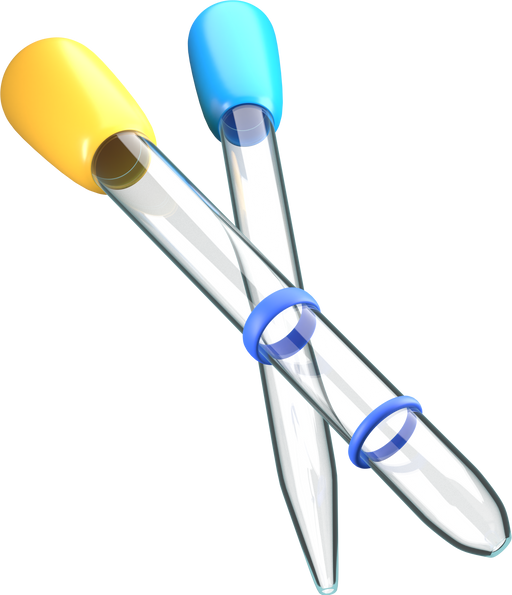 Trả lời
Câu hỏi 5:
Nhóm C=O hút electron nên liên kết O—H trong carboxylic acid phân cực, hydrogen dễ tách thành ion H+ →  làm carboxylic acid có tính acid.
Câu hỏi 6: 
Trong dung dịch nước, carboxylic acid phản li theo cần bằng:
RCOOH ⇌ RCOO– + H+
Hằng số acid Ka càng nhỏ thì khả năng phân li ra ion H+ càng kém.
→ Các carboxylic acid phân li không hoàn toàn và Ka nhỏ nên carboxylic acid có tính acid yếu.
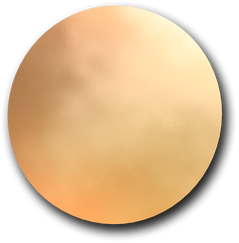 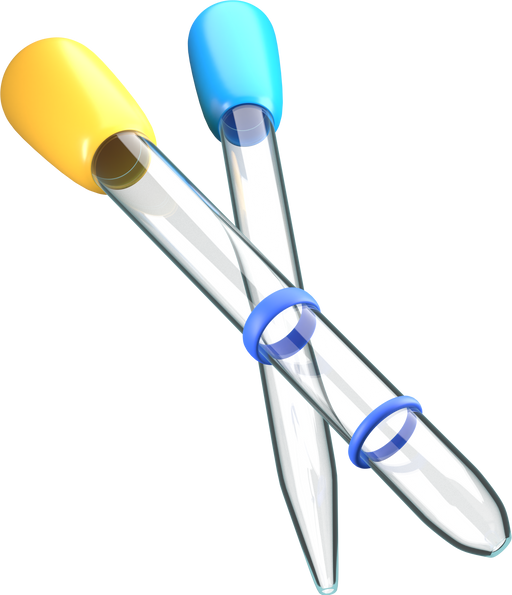 KẾT LUẬN
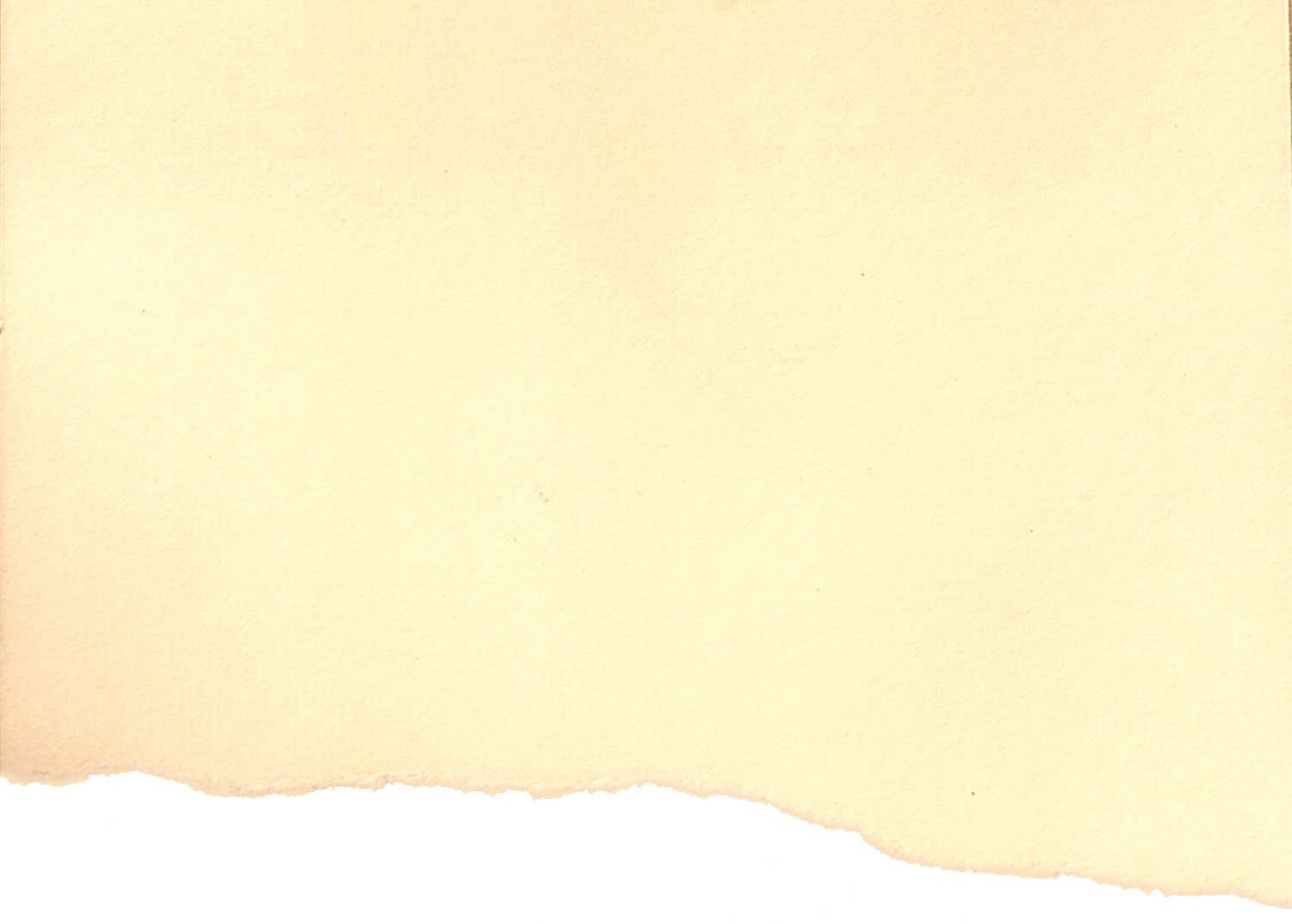 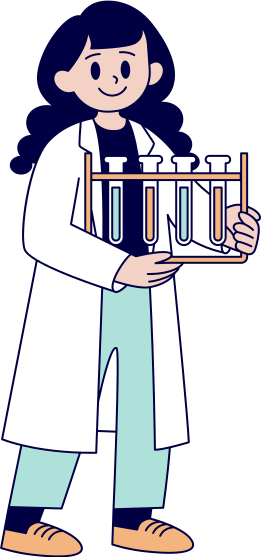 Dự đoán tính chất hóa học đặc trưng của hợp chất carboxylic acid: Tính acid yếu.
1. Tính acid
Thí nghiệm tính acid của carboxylic acid
Thí nghiệm 1: Thí nghiệm tính acid của carboxylic acid
Dụng cụ và hóa chất: 
Ống nghiệm, kẹp gỗ, ống hút nhỏ giọt, thìa lấy hoá chất, acetic acid (CH3COOH), sodium carbonate (Na2CO3) hoặc calcium carbonate (CaCO3), magnesium (Mg), quỳ tím.
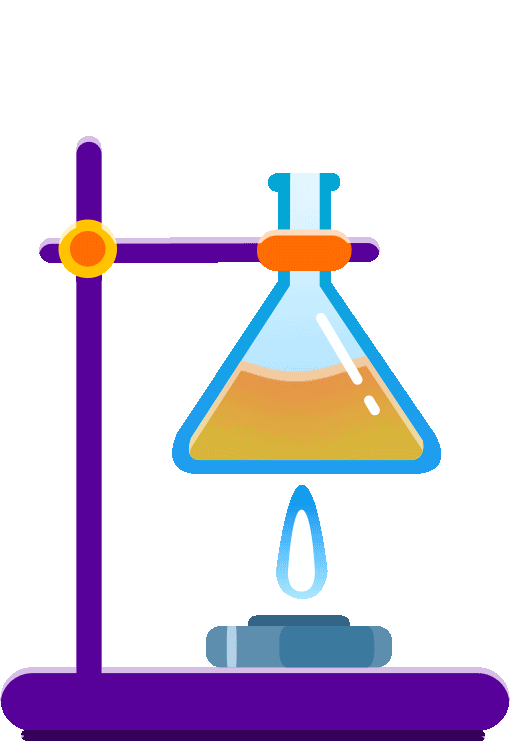 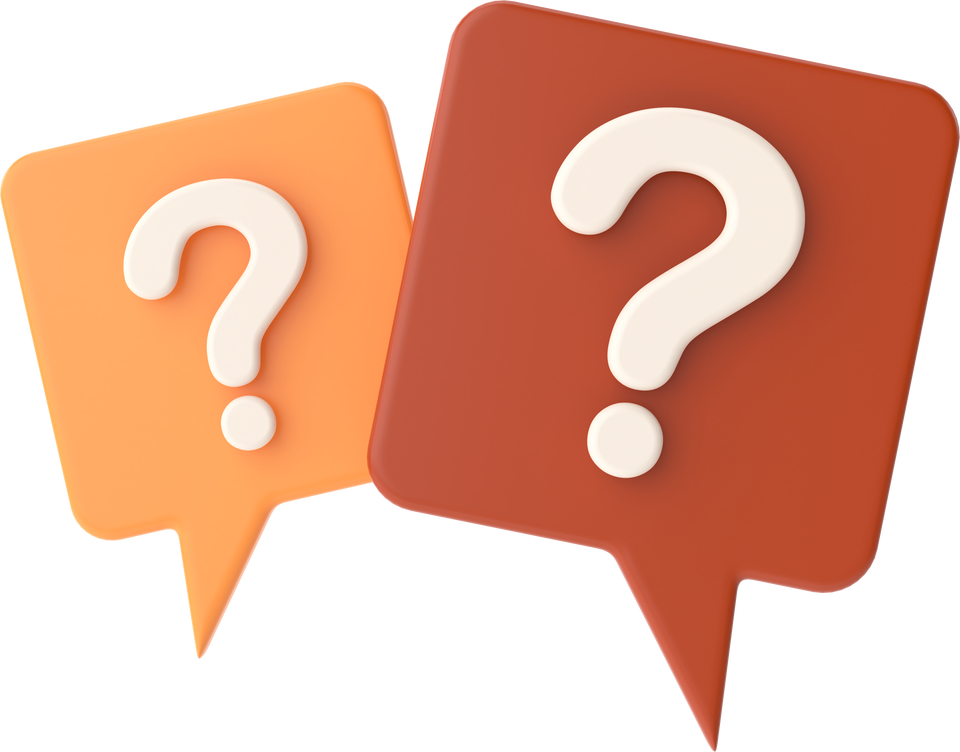 Câu hỏi thảo luận 7
Tiến hành thí nghiệm 1 theo hướng dẫn. Nêu hiện tượng xảy ra. Giải thích và viết phương trình hóa học của phản ứng.
Khi nhỏ dung dịch acetic acid lên mẩy giấy quỳ tím:
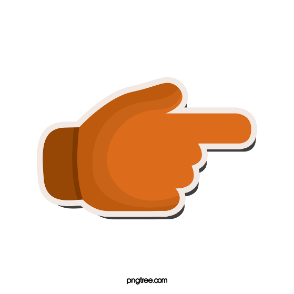 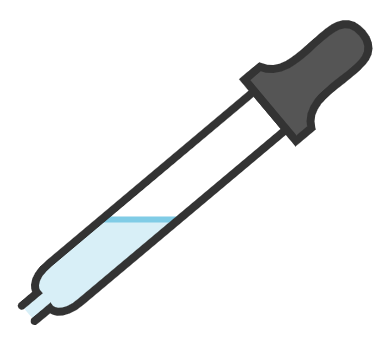 acetic acid
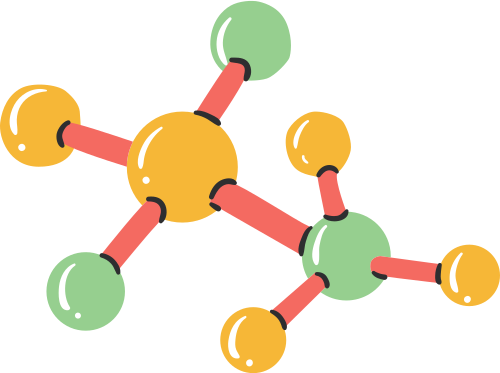 Giấy quỳ tím chuyển hồng
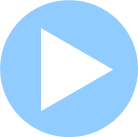 Hiện tượng:
Khi cho mẩu magnesium vào ống nghiệm (1) kim loại magnesium tan dần tạo thành dung dịch màu không màu và có khí không màu thoát ra.
PTHH:
2CH3COOH + Mg → (CH3COO)2Mg + H2
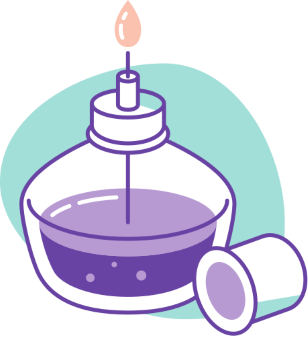 Khi cho Na2CO3 vào ống nghiệm 2 tạo dung dịch không màu và có khí không màu thoát ra.
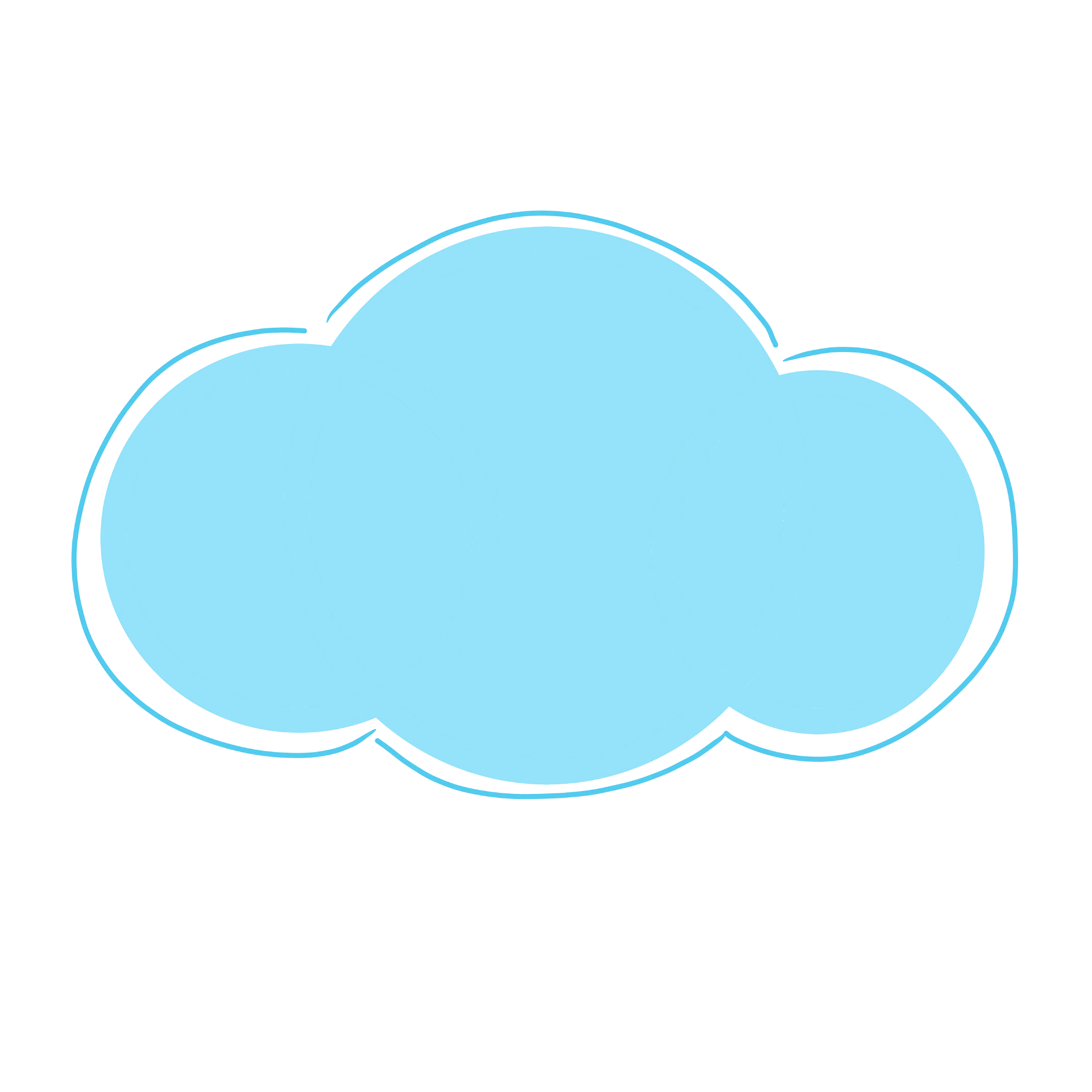 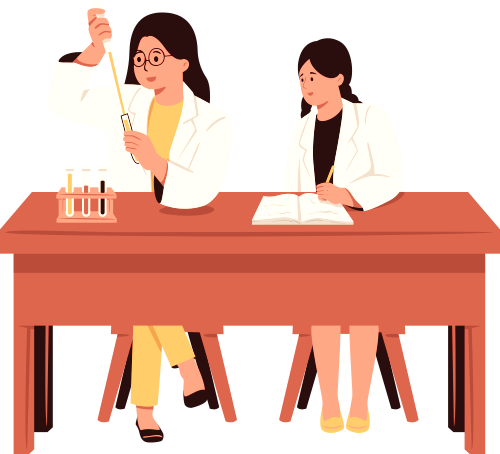 2CH3COOH + Na2CO3 → 2CH3COONa + CO2 + H2O
KẾT LUẬN
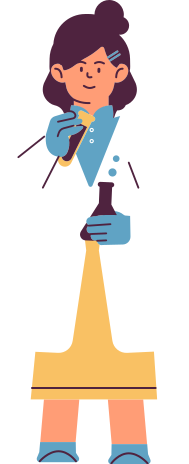 Dung dịch carboxylic acid làm quỳ tím chuyển thành màu hồng.
Tác dụng với base, oxide base tạo thành muối và nước.
Tác dụng với muối.
Tác dụng với kim loại ( đứng trước H2…).
Đáp án Câu hỏi Khởi động
Do trong nọc ong, kiến và một số côn trùng khác có thành phần formic acid. Nước vôi (có thành phần chính là Ca(OH)2) là base, nên trung hoà  acid trong nọc côn trùng làm ta đỡ đau.
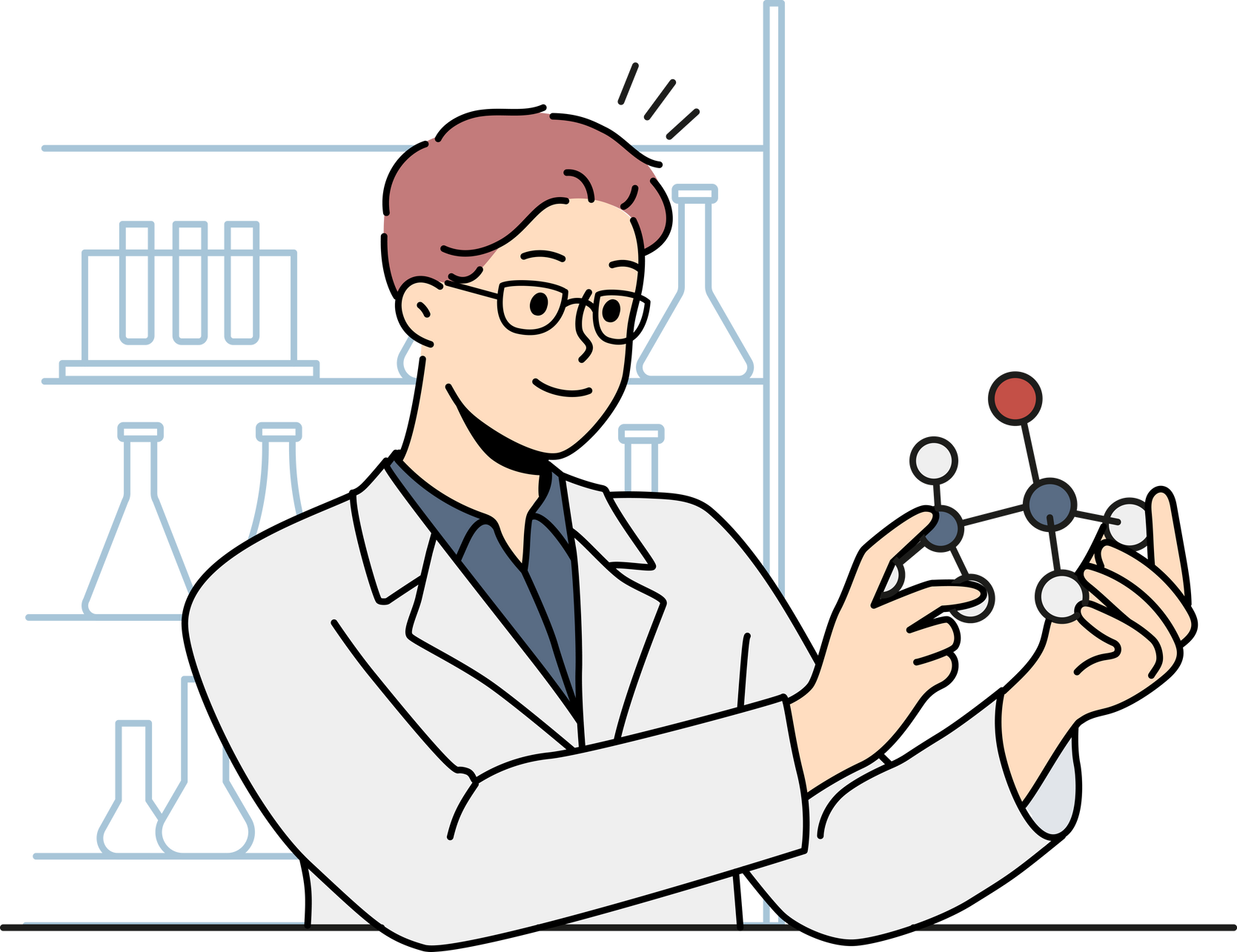 2 HCOOH +  Ca(OH)2 → (HCOO)2Ca + 2H2O
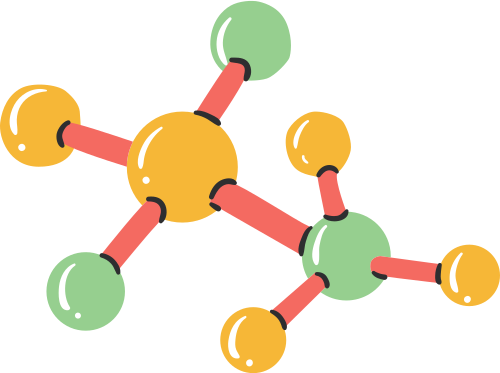 2. Phản ứng Ester hóa
Lưu ý:
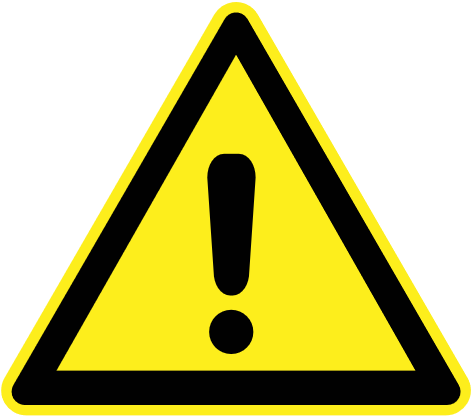 Thí nghiệm điều chế ethyl acetate
Thí nghiệm 2: Phản ứng ester hóa
Dụng cụ và hóa chất: 
Giá đỡ, ống nghiệm, ống dẫn khí, cốc thuỷ tinh 250 ml, đèn cồn, nút cao su có khoan lỗ, cồn 96o, acetic acid (CH3COOH), dung dịch NaCl bão hoà, dung dịch H2SO4 đặc, đá bọt, nước đá.
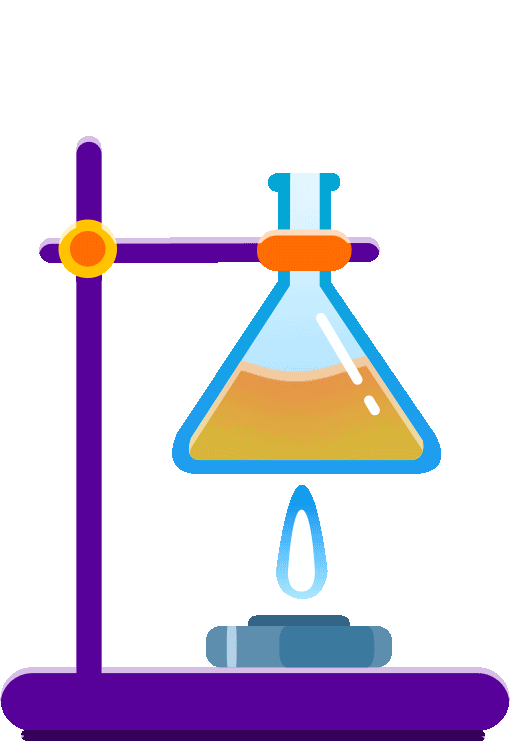 Cẩn thận với dung dịch H2SO4 đặc đeo kính bảo hộ găng tay khi làm thí nghiệm.
Video mô phỏng thí nghiệm điều chế ethyl acetate
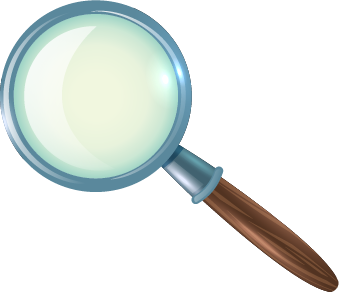 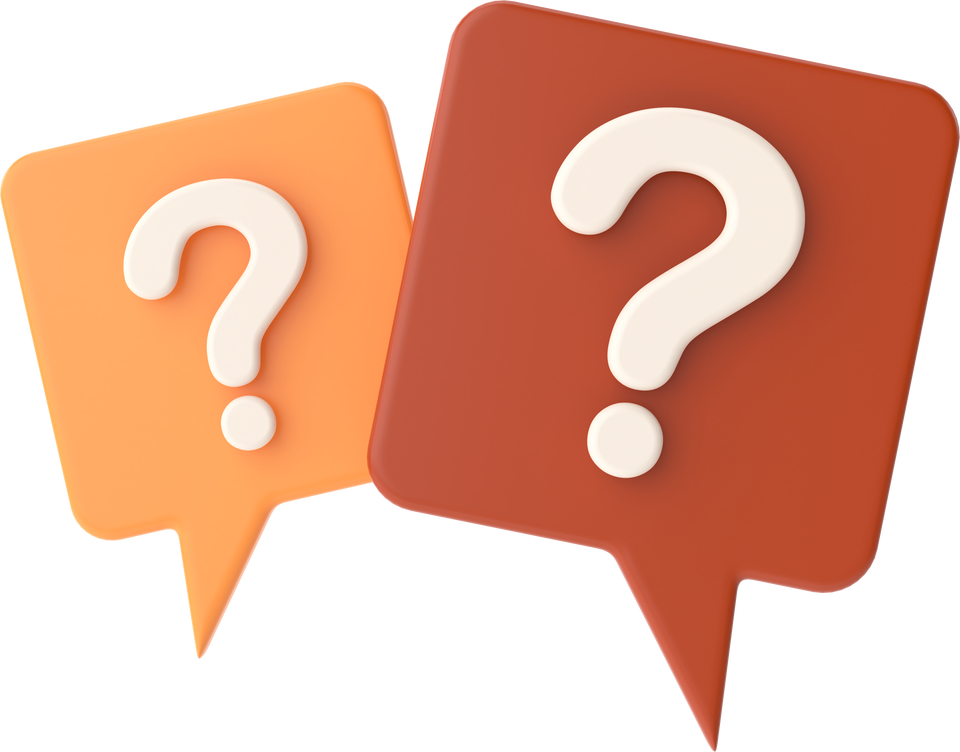 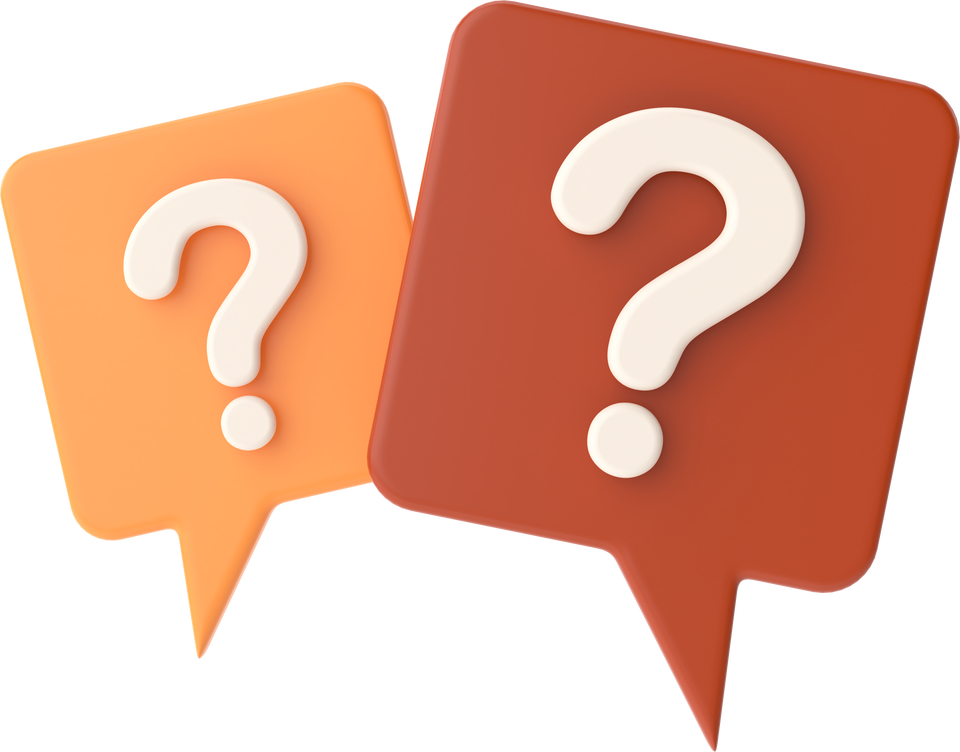 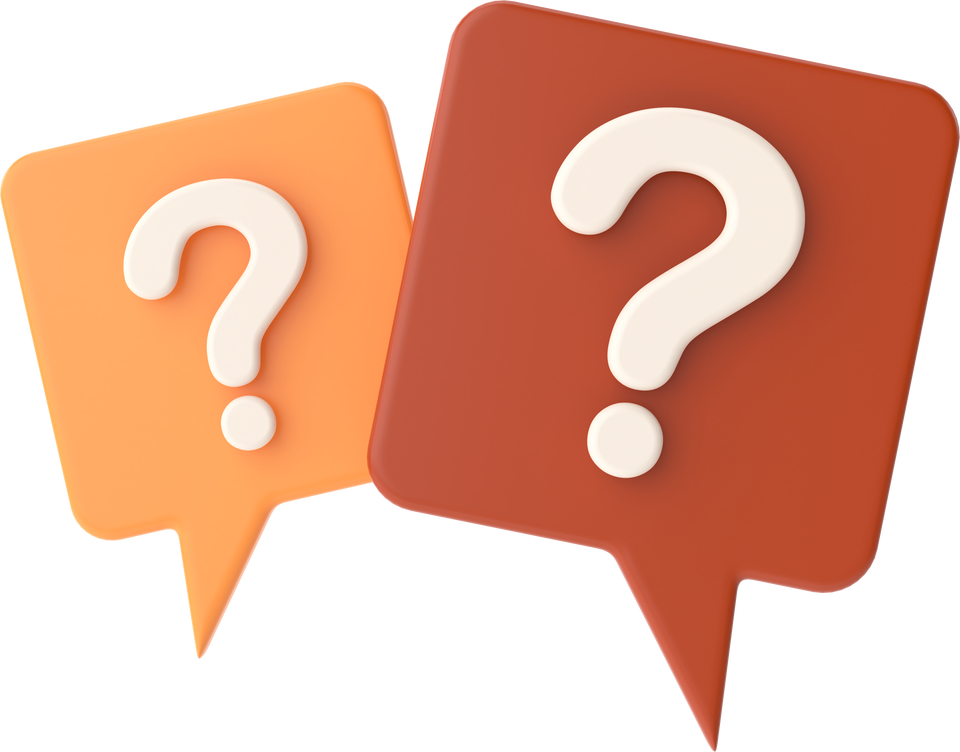 Câu hỏi thảo luận 8
Câu hỏi thảo luận 9
Câu hỏi thảo luận 10
Tiến hành thí nghiệm 2 theo các bước. Quan sát, nêu hiện tượng. Dấu hiệu nào giúp nhận biết có sản phẩm mới được tạo thành? Giải thích.
Nêu vai trò của dung dịch H2SO4 đặc, đá bọt, dung dịch NaCl bão hòa.
Nêu một số biện pháp để nâng cao hiệu suất của phản ứng.
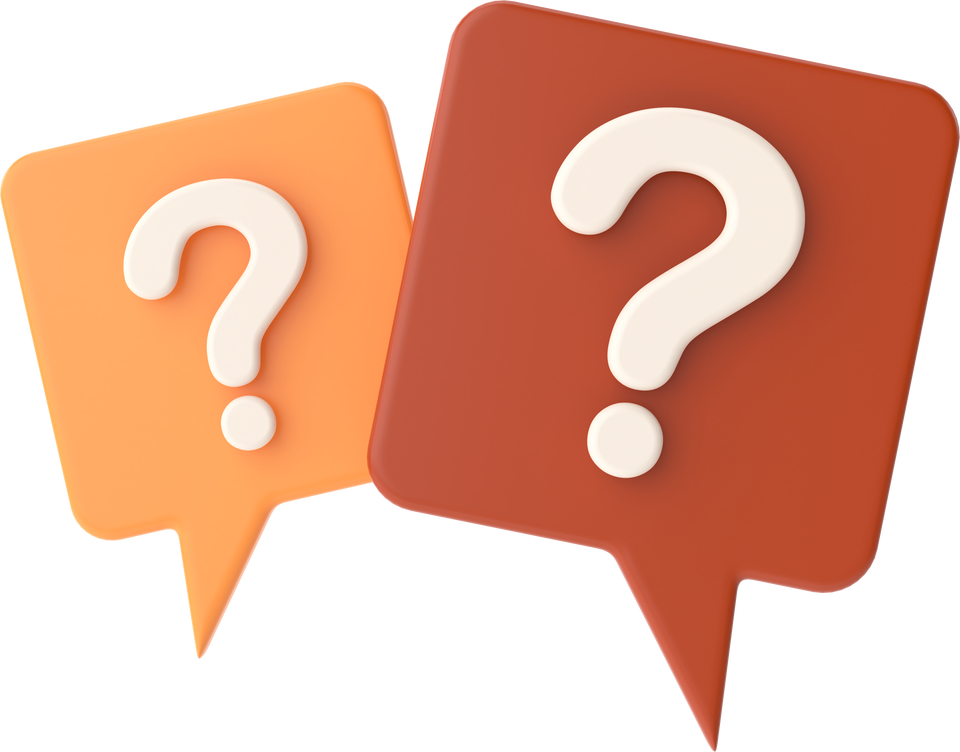 Câu hỏi thảo luận 8
Khi cho vào ống nghiệm dung dịch NaCl bão hòa, thấy dung dịch phân thành hai lớp và dung dịch có mùi thơm là CH3COOC2H5.
Dấu hiệu giúp nhận biết có sản phẩm mới được tạo thành: Sau phản ứng ống nghiệm có chất lỏng không màu, mùi thơm, không tan trong nước, nổi trên mặt nước.
Hiện tượng:
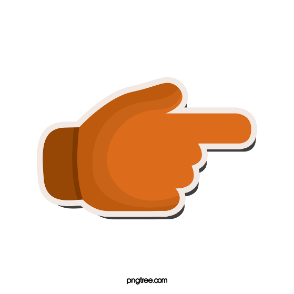 CH3COOH + C2H5OH              CH3COOC2H5 + H2O
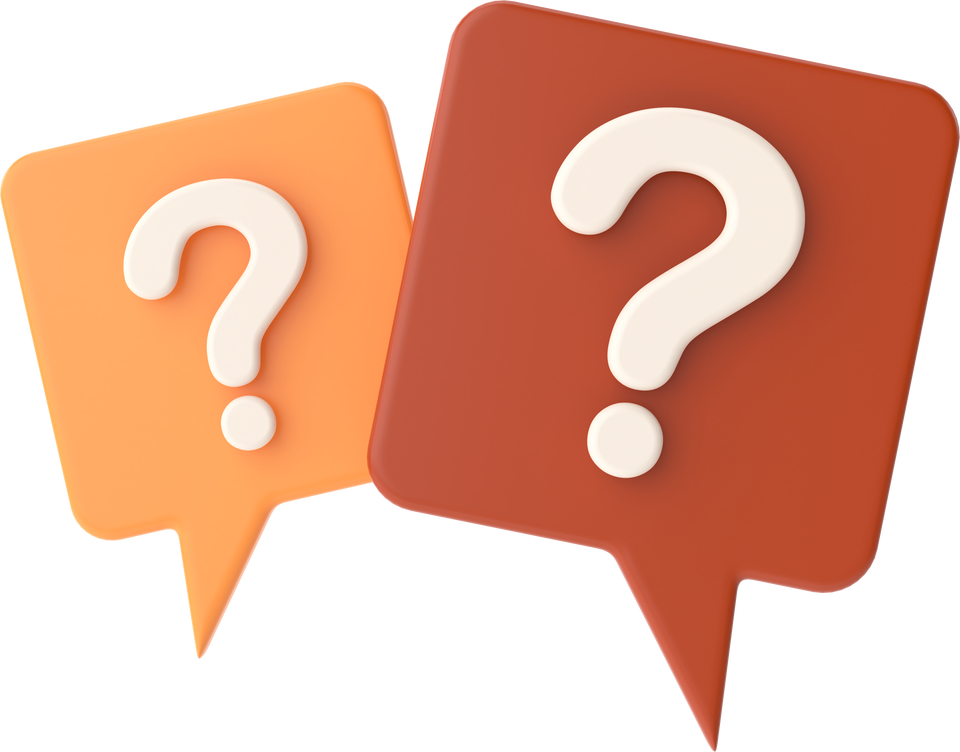 Câu hỏi thảo luận 9
Dung dịch H2SO4 đặc nóng
Làm chất hút nước làm cân bằng phản ứng chuyển dịch sang phải tạo ra ester.
Làm chất xúc tác cho 
phản ứng.
Phản ứng xảy ra nhanh hơn, cho quá dư H2SO4 đặc sẽ làm nhanh quá trình oxi hóa hợp chất hữu cơ.
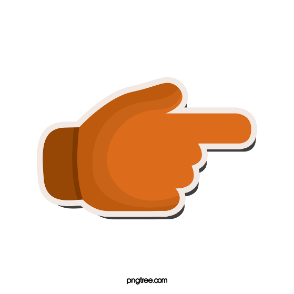 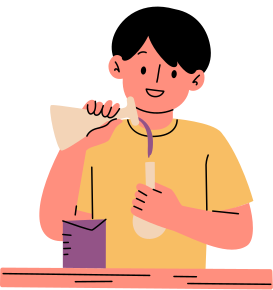 Đá bọt giúp cho hỗn hợp phản ứng sôi đều không bị sôi mạnh cục bộ.
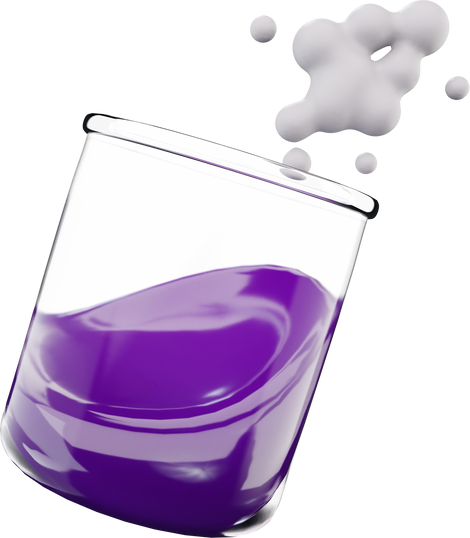 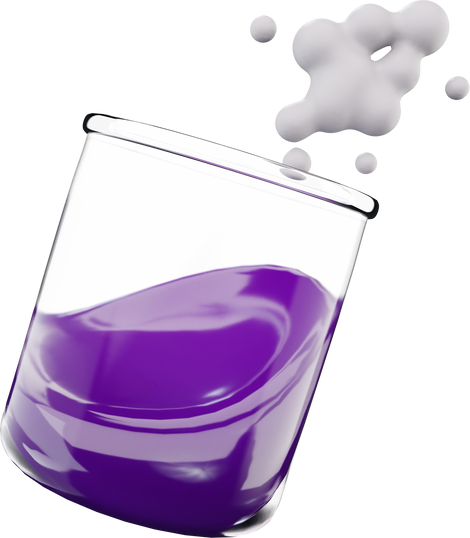 Dung dịch NaCl bão hòa giúp cho Ethyl Acetate tách lớp nổi lên trên bề mặt tốt hơn.
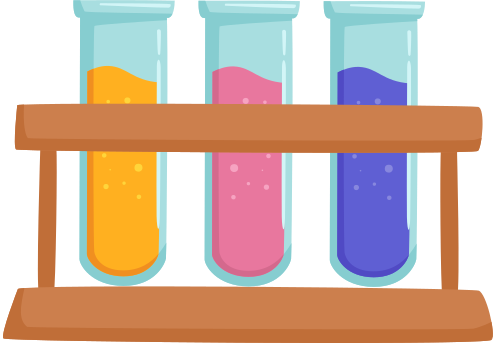 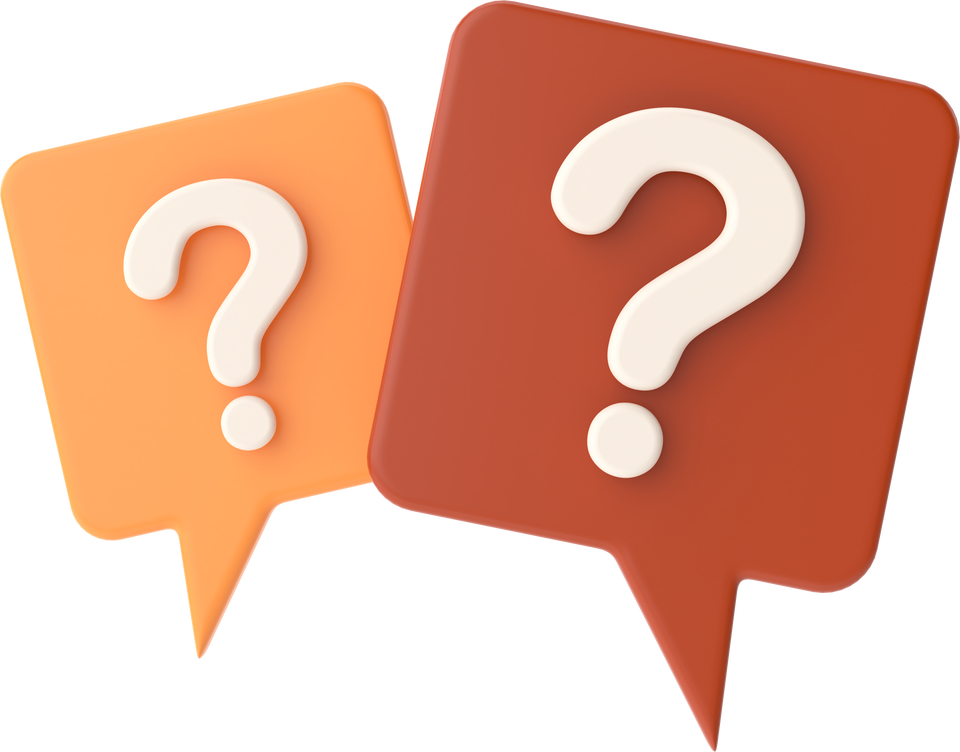 Câu hỏi thảo luận 10
Một số biện pháp cải thiện tốc độ phản ứng ester hóa
Tăng nồng độ các chất tham gia phản ứng bằng cách lấy dư các chất phản ứng (thường lấy dư acid vì dễ xử lý sau phản ứng).
Chưng cất tách lấy sản phẩm trong quá trình thực hiện phản ứng.
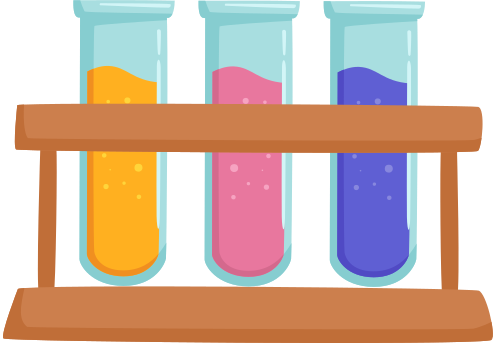 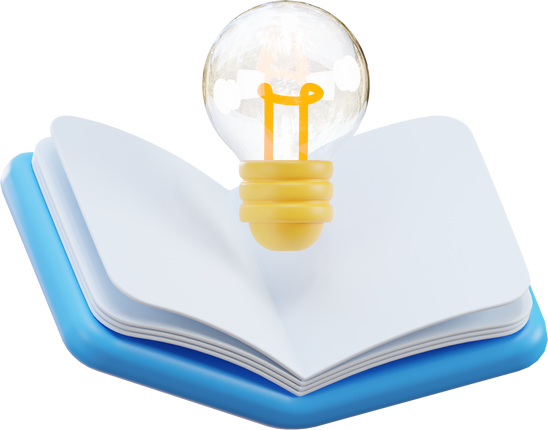 KẾT LUẬN
Phương trình tổng quát của phản ứng ester hóa: 
RCOOH + R’OH                   RCOOR’+ H2O
H2SO4
Carboxylic acid tác dụng với alcohol tạo thành ester (phản ứng ester hóa).
Phản ứng ester hóa là phản ứng thuận nghịch, xúc tác H2SO4 đặc.
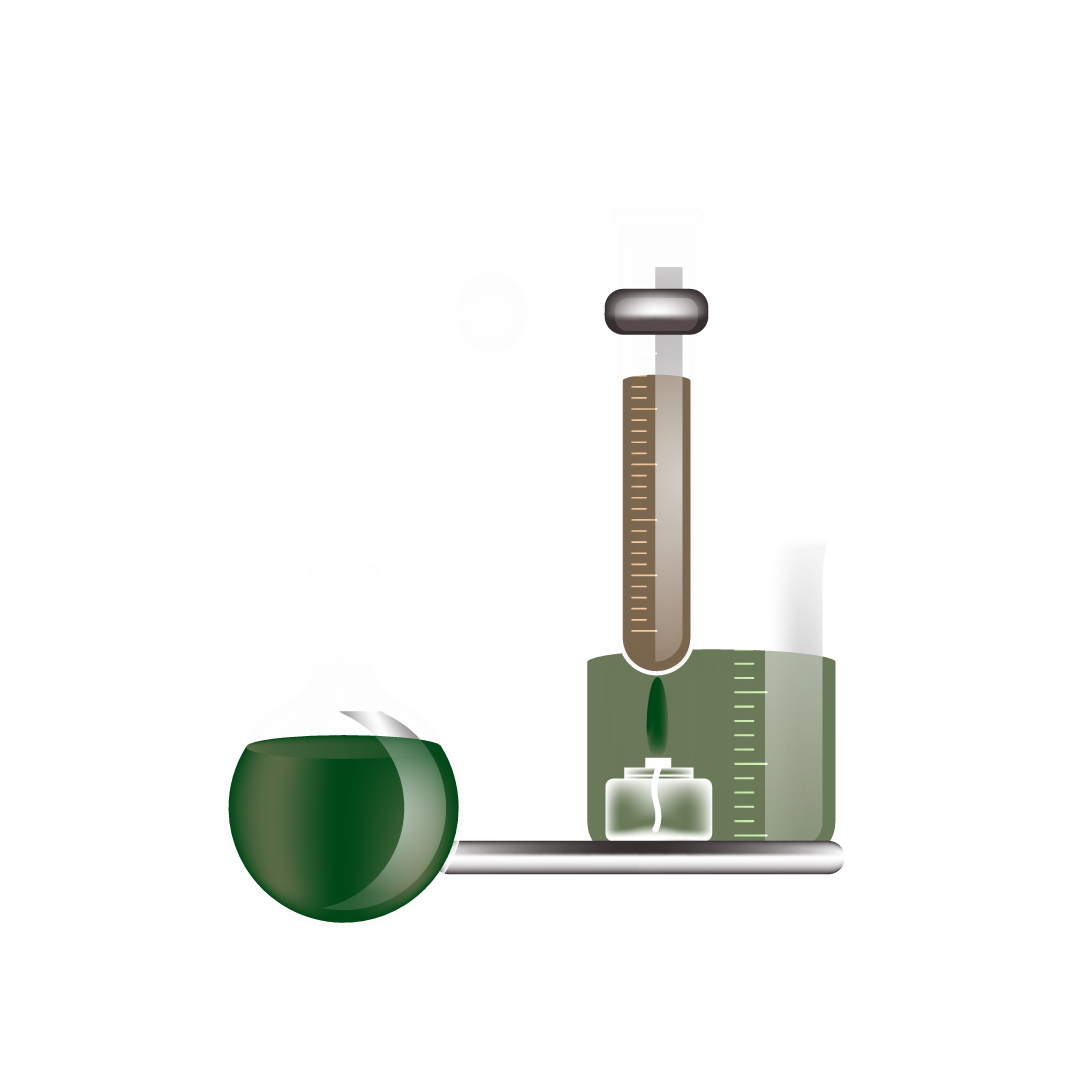 4
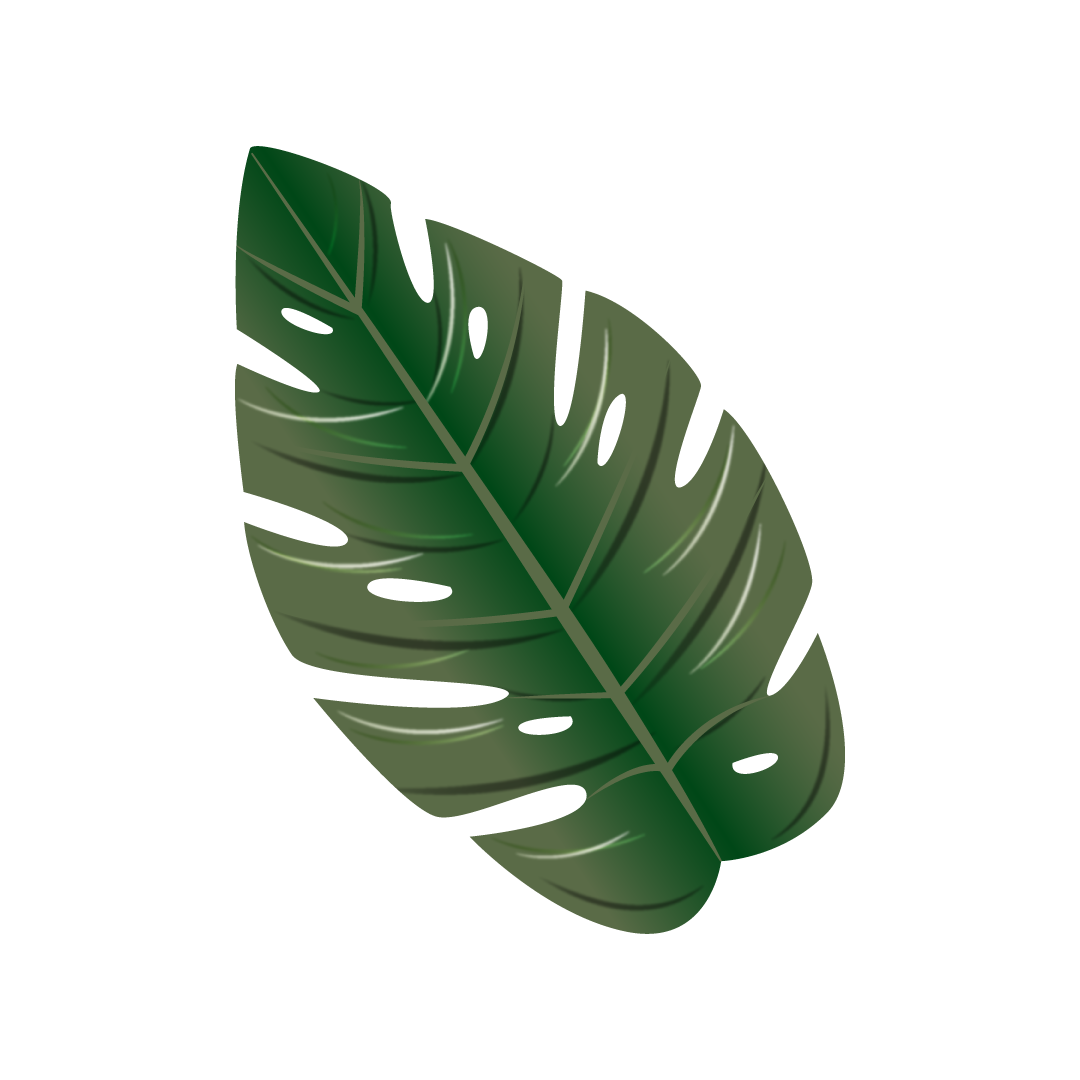 ỨNG DỤNG CỦA MỘT SỐ CARBOXYLIC ACID THÔNG DỤNG
Tìm hiểu ứng dụng của một số carboxylic acid
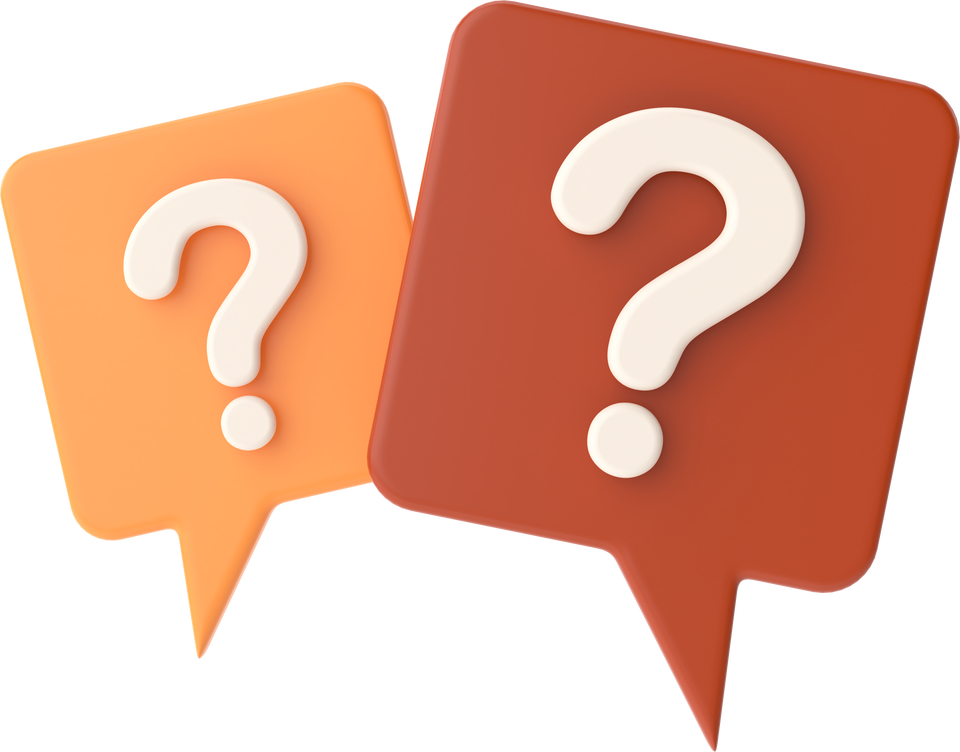 Thảo luận nhóm
Tóm tắt ứng dụng của hợp chất carbonyl
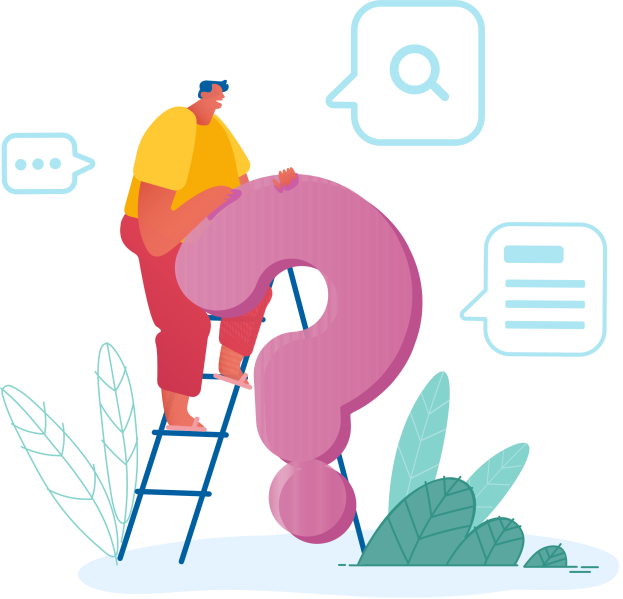 Đọc thông tin về những ứng dụng một số hợp chất carbonyl thường gặp. Trình bày các ứng dụng của formaldehyde, acetaldehyde và acetone dưới dạng sơ đồ tư duy.
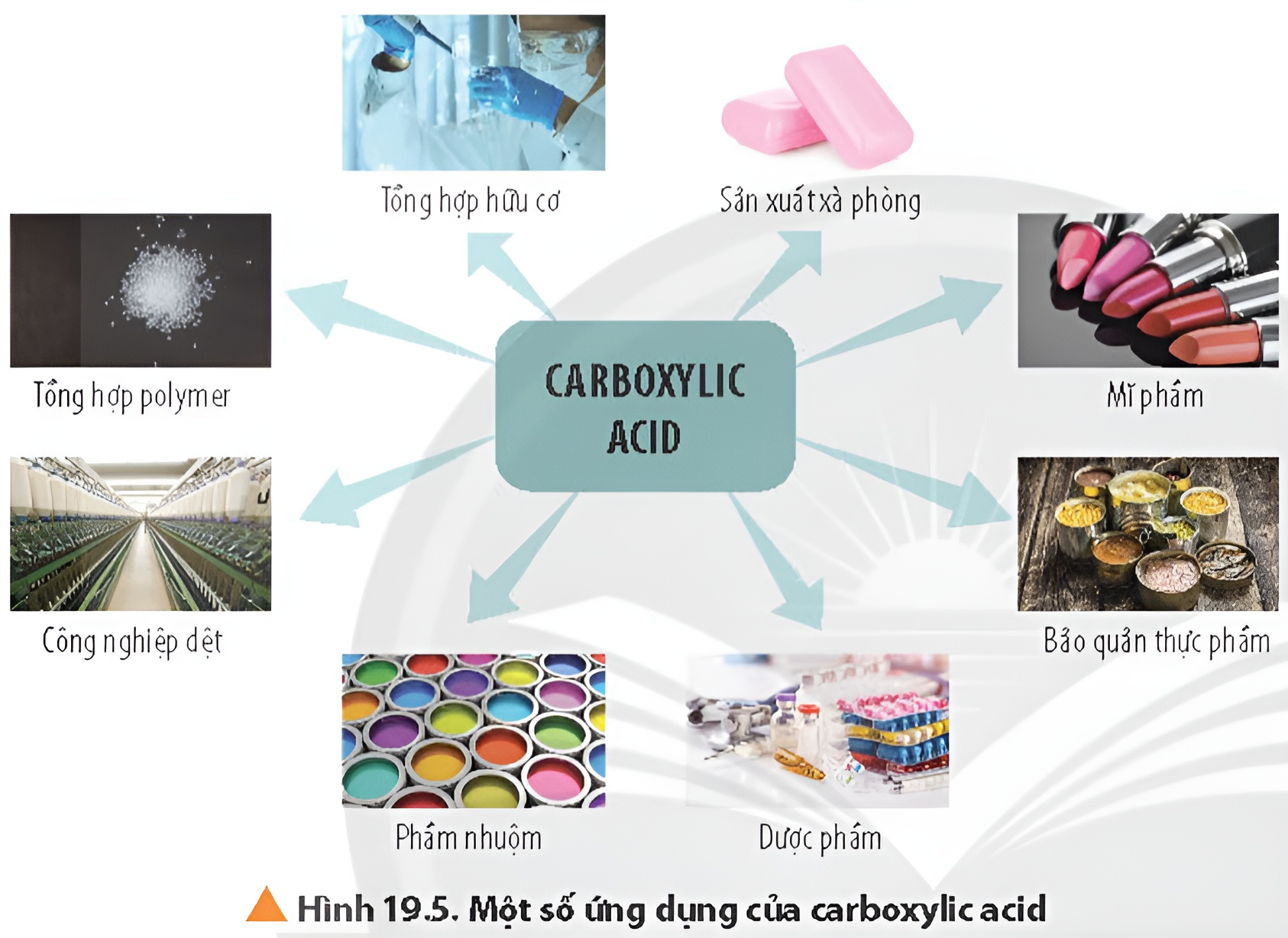 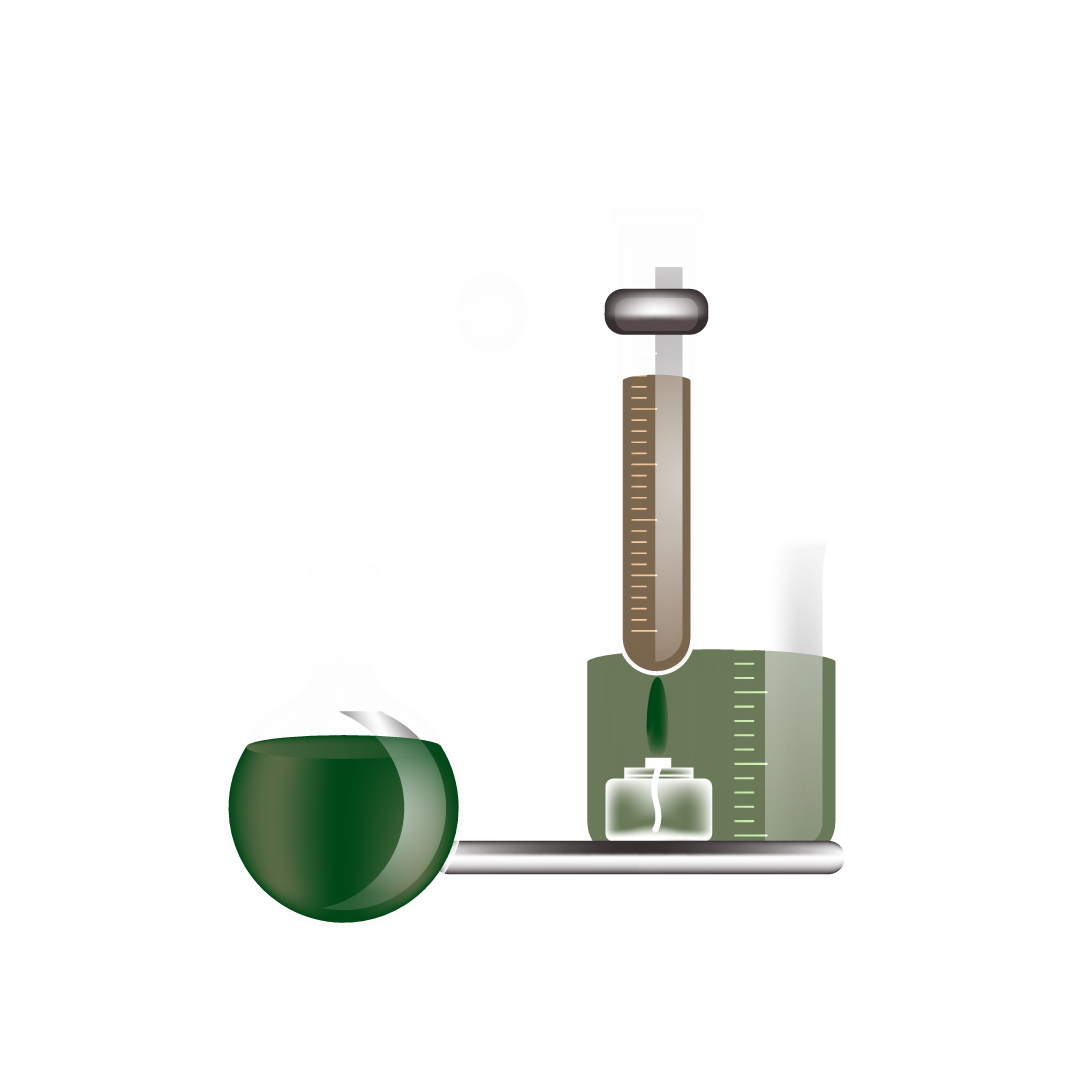 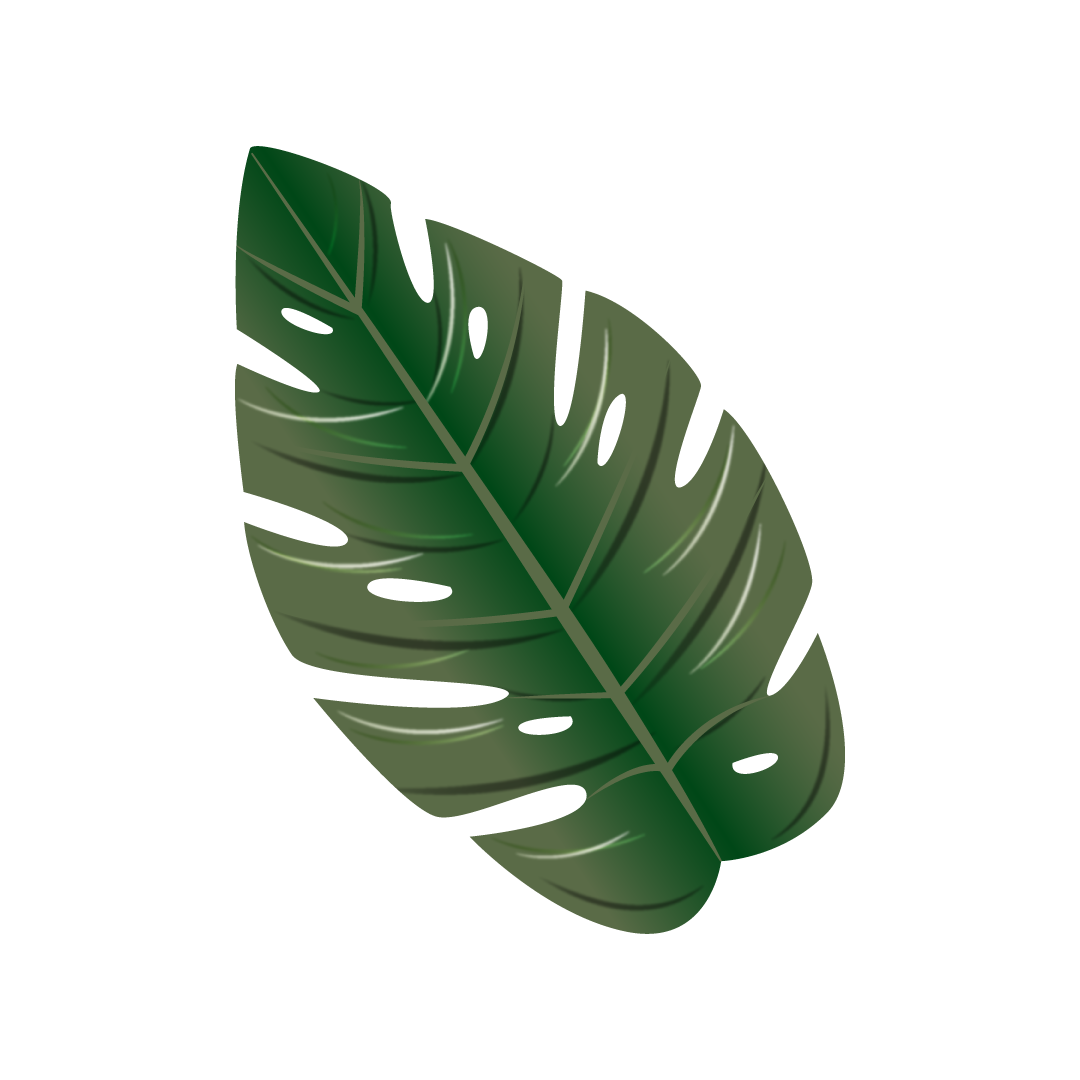 5
ĐIỀU CHẾ
Tìm hiểu phương pháp điều chế carboxylic acid
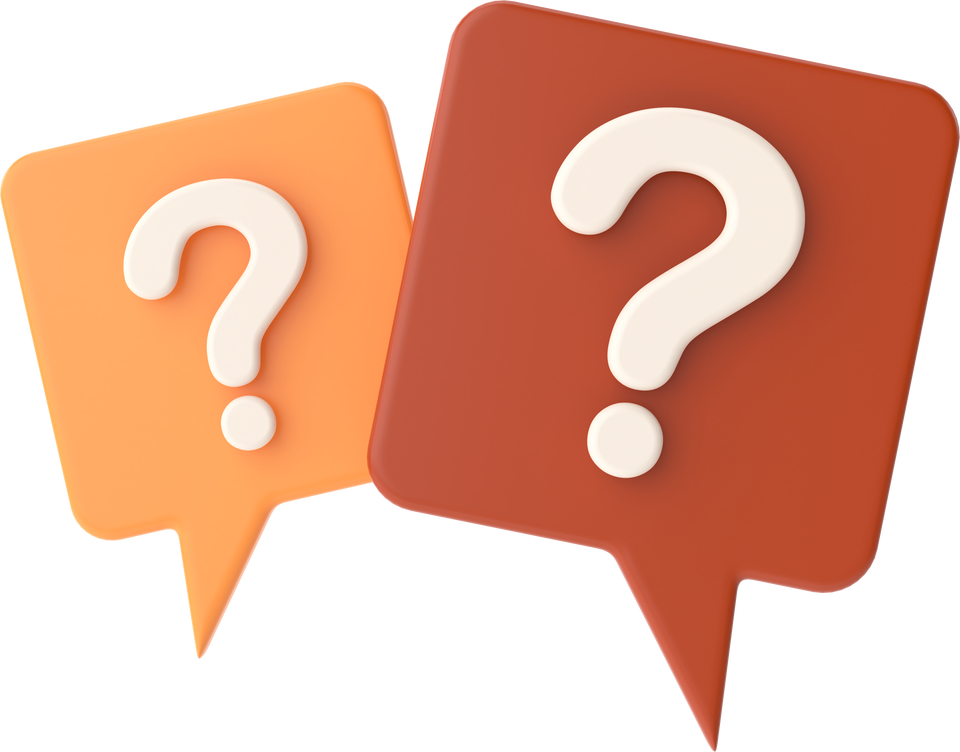 Câu hỏi thảo luận 12
Phương pháp điều chế acetic acid bằng cách lên men giấm cần thực hiện trong những điều kiện nào? Giải thích. Nêu ứng dụng trong thực tiễn của phương pháp.
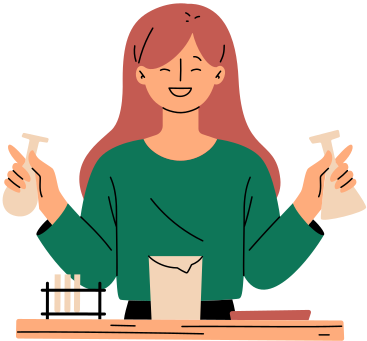 Trả lời
Phương trình hoá học của phản ứng:
C2H5OH + O2                                     CH3COOH + H2O
→ Điều kiện của phương pháp: 
C2H5OH cần sử dụng ở nông độ loãng vừa phải, quá trình lên men ở điều kiện nhiệt độ thường 20oC  30oC và cần để thoáng khí
men giấm
Trong thực tiễn, phương pháp lên men giấm thường được dùng để điều chế giấm ăn
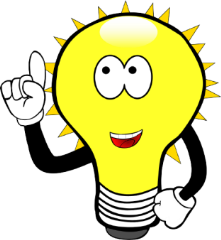 KẾT LUẬN
Acetic acid có thể được điều chế bằng phương pháp lên men giấm hoặc từ butane.
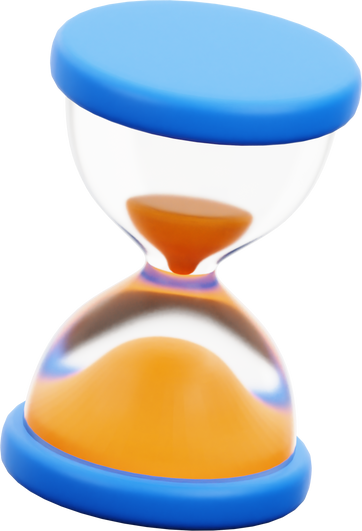 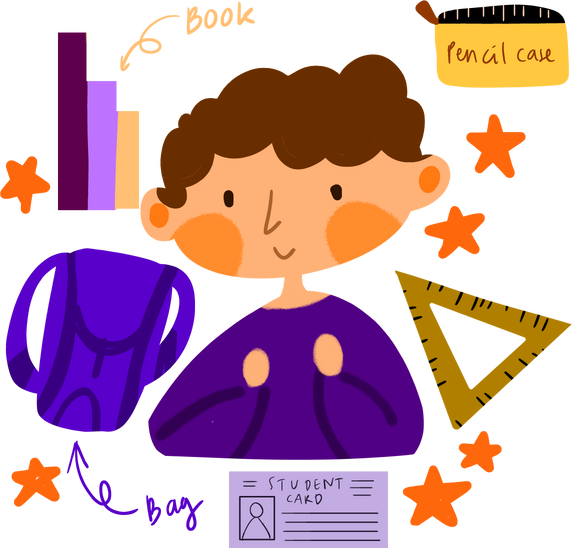 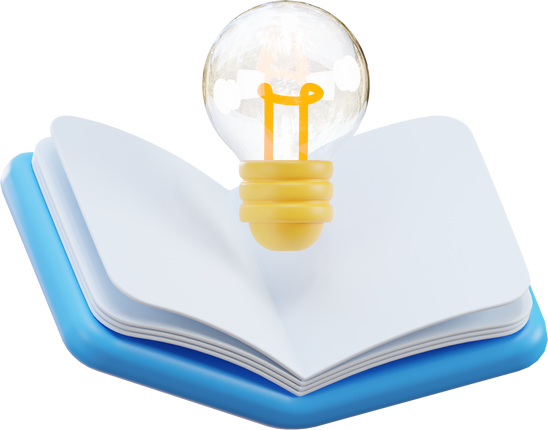 LUYỆN TẬP
Câu 1: Số đồng phân axit ứng với công thức C4H8O2 là
A. 2
A. 2
B. 3
C. 4
D. 6
LUYỆN TẬP
Câu 2: Cho các phản ứng sau ở điều kiện thích hợp
(1) Lên men giấm ethanol.
(2) Oxi hóa không hoàn toàn acetaldehyde.
(3) Oxi hóa không hoàn toàn butane.
(4) Cho methanol tác dụng với carbon oxide.
Trong những phản ứng trên, số phản ứng tạo acetic acid là
C. 3
D. 4
D. 4
A. 1
B. 2
LUYỆN TẬP
Câu 3. Ethanedioic acid (COOH)2 có vị chua của
A. giấm.
B. chanh.
C. me.
C. me.
D. khế.
LUYỆN TẬP
Câu 4: Dãy số gồm các chất có nhiệt độ sôi tăng dần từ trái qua phải là:
A. C2H6, C2H5OH, CH3CHO, CH3COOH.
B. C2H6, CH3CHO, C2H5OH, CH3COOH.
B. C2H6, CH3CHO, C2H5OH, CH3COOH.
C. CH3CHO, C2H6, C2H5OH, CH3COOH.
D. C2H6, CH3CHO, CH3COOH, C2H5OH.
LUYỆN TẬP
Câu 5: Trung hòa hoàn toàn 1,8 gam một acid hữu cơ đơn chức bằng dung dịch NaOH vừa đủ rồi cô cạn dung dịch sau phản ứng được 2,46 gam muối khan. Acid là
A.  HCOOH
B. CH2=CHCOOH
C. CH3CH2COOH
D. CH3COOH.
D. CH3COOH.
LUYỆN TẬP
Câu 6: Công thức chung của acid cacboxylic no, đơn chức, mạch hở là
A. CnH2nO2.
A. CnH2nO2.
B. CnH2n+2O2.
C. CnH2n+1O2.
D. CnH2n-1O2.
LUYỆN TẬP
Câu 7: Dung dịch axit axetic không phản ứng được với
A. Mg.
B. NaOH.
C. NaHCO3.
D. NaNO3.
D. NaNO3.
VẬN DỤNG
Bài 1. Hãy viết công thức cấu tạo của các carboxylic acid đơn chức có công thức phân tử C4H8O2 
Bài 2. Hãy chỉ ra hợp chất carboxylic acid trong số các chất sau đây:
CH3CHO (1), C6H5OH (2), CH2 = CH - COOH (3), HOOC - COOH (4).
Bài 3. Hãy sắp xếp theo chiều tăng dần nhiệt độ sôi của các chất sau, giải thích.
(1) C3H8,   (2) C2H5COOH,    (3) C2H5CHO,      (4) C3H7OH
Lời giải
Bài 1. Công thức cấu tạo của các carboxylic acid đơn chức có công thức phân tử C4H8O2 là: CH3 - CH2 – CH2 – COOH; (CH3)2CHCOOH.
Bài 2. Hợp chất carboxylic acid là: (3), (4).
Bài 3. 
Nhiệt độ sôi (1) < (3) < (4) < (2)
Aldehyde không có liên kết hydrogen lên có nhiệt độ sôi thấp hơn alcohol, nhưng có nhiệt độ sôi cao hơn alkane.
Alcohol có nhiệt độ sôi cao hơn các hợp chất aldehyde, ketone vì có liên kết hydrogen.
Carboxylic acid có nhiệt độ sôi cao hơn các trường hợp các hợp chất tương tự như alcohol vì có liên kết hydrogen giữa hai phân tử hoặc giữa nhiều phân tử.
Bài 4. Hoàn thành các phương trình hóa học của các phản ứng sau 
a) (CH3)2CHCOOH + Ca →
b) HOOC - COOH + NaOH →
c) HCOOH + Na2CO3 →
d) C2H5COOH + CuO →
((CH3)2CHCOO)2Ca + H2
NaOOC - COONa + 2H2O
2HCOONa + CO2 + H2O
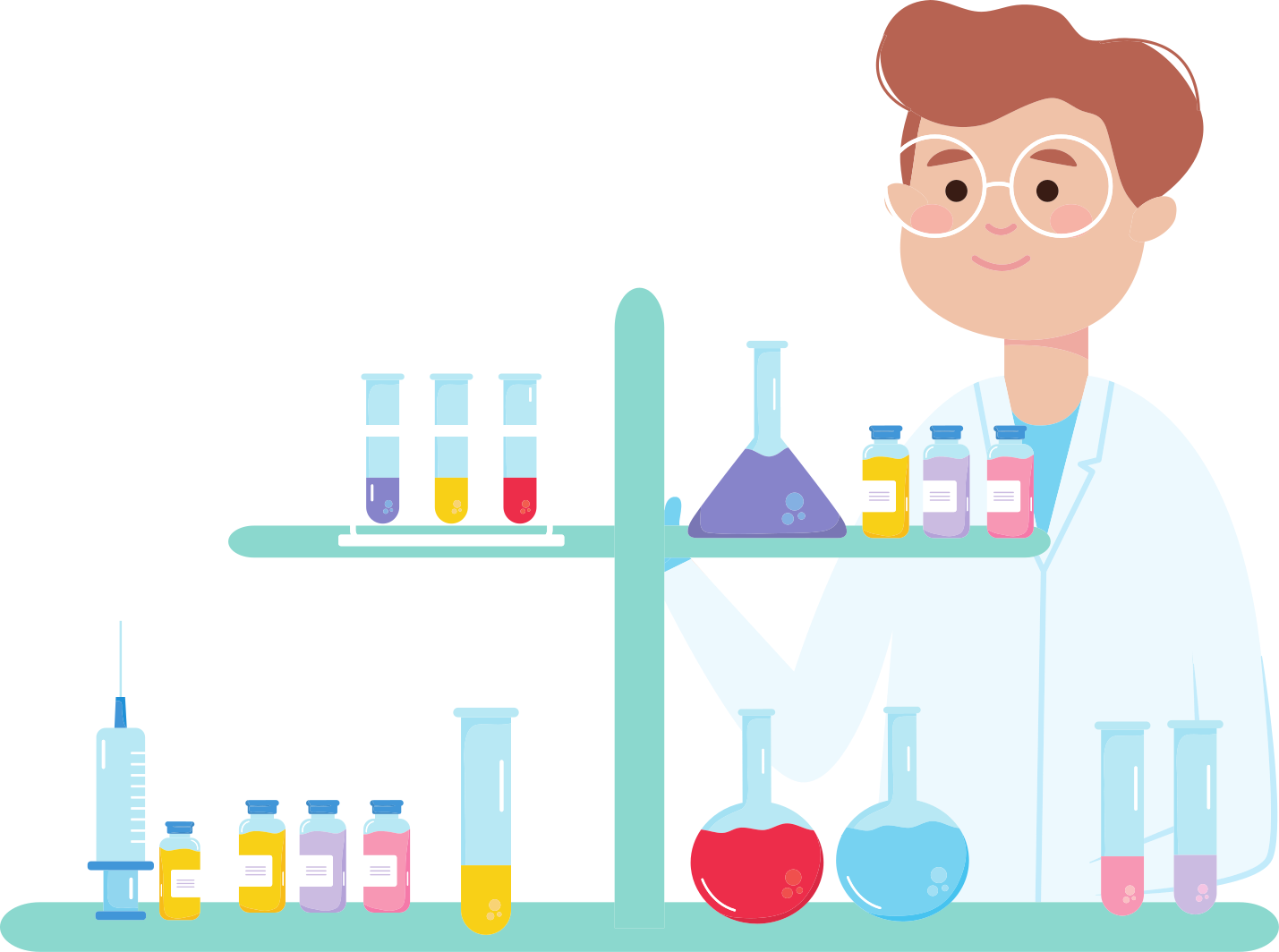 (C2H5COO)2Cu + H2O
Bài 5. Trình bày cách phân biệt các dung dịch sau bằng phương pháp hóa học: ethanol, acetaldehyde, acetic acid và acrylic acid
Bài 6. Hãy lựa chọn hóa chất hợp lý để làm sạch lớp cặn trong các dụng cụ đun và chứa nước nóng. Giải thích.
Bài 7. Viết phản ứng tạo thành ester có công thức CH3COOCH3 từ acid và alcohol tương ứng. Tìm hiểu ứng dụng của ester trong thực tiễn.
Bài 8. Tìm hiểu phương pháp lên men giấm và thực hành làm giấm ăn từ các nguyên liệu có sẵn để sử dụng trong gia đình
Lời giải
Bài 5.
Lấy mỗi chất một ít ra các ống nghiệm tương ứng có đánh số từ 1 đến 4:
Cho quỳ tím vào 4 lọ mẫu thử đã đánh số
Ống nghiệm chứa acetic acid và acrylic acid sẽ đổi màu quỳ tím thành đỏ (nhóm 1)
Ống nghiệm chứa ethanol, acetaldehyde không đổi màu. (nhóm 2)
Nhỏ vài giọt dung dịch bromine vào lần lượt từng ống nghiệm ở nhóm 1
Ống nghiệm chứa acrylic acid sẽ làm mất màu nước bromine.
Ống nghiệm chứa acetic acid không hiện tượng.
PTHH: CH2=CH-COOH + Br2 → CH2Br-CHBr-COOH
Cho lần lượt các chất trong nhóm 2 cho tác dụng với Cu(OH)2/NaOH:
Ống nghiệm chứa acetaldehyde xuất hiện kết tủa đỏ gạch.
Ống nghiệm chứa ethanol không hiện tượng.
PTHH: 
2Cu(OH)2 + CH3CHO + NaOH→ CH3COONa + Cu2O↓ + 3H2O
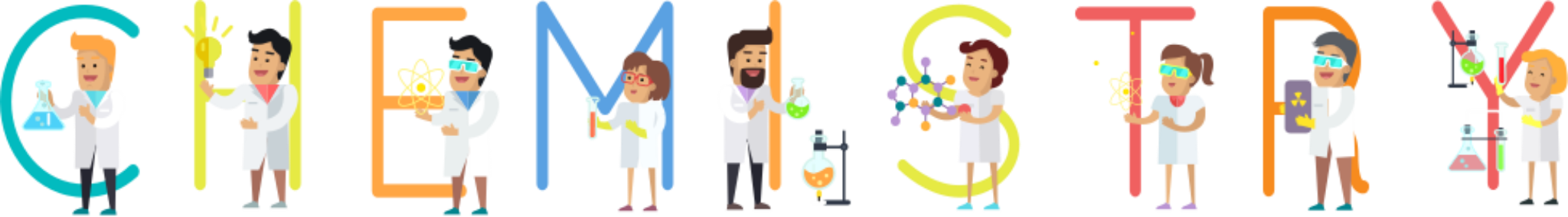 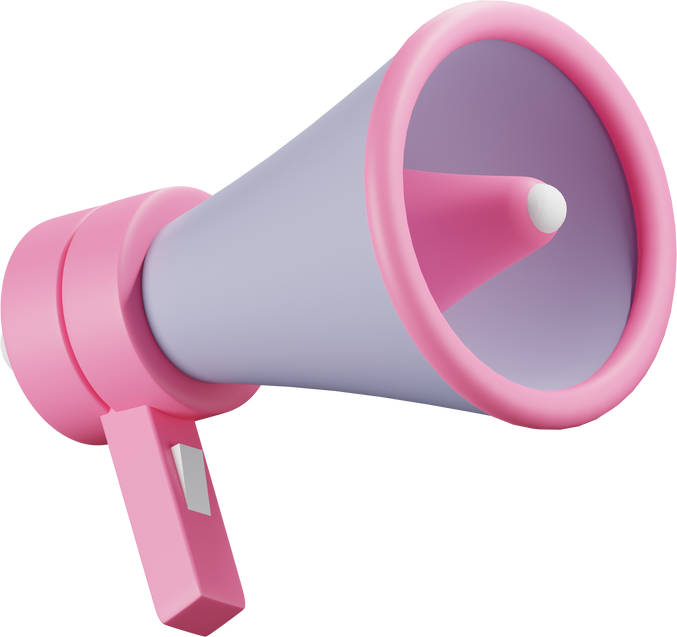 Bài 6. 
Sử dụng giấm ăn để loại bỏ lớp cặn ở trong các dụng cụ đun và chứa nước nóng.
Trong giấm ăn có acetic acid (CH3COOH) là acid yếu có khả năng tác dụng với lớp cặn màu trắng (thành phần chủ yếu là MgCO3, CaCO3) dưới trong các dụng cụ đun và chứa nước nóng.
2CH3COOH + CaCO3 → (CH3COO)2Ca + CO2 + H2O
2CH3COOH + MgCO3 → (CH3COO)2Mg+ CO2 + H2O
Bài 7. 
CH3COOH + CH3OH ⇌ H2O + CH3COOCH3
→ Methyl acetate có công dụng chính là dung môi hoà tan sơn, keo dán và chất tẩy sơn móng tay.
Bài 8. 
Hướng dẫn học sinh sử dụng nguồn nguyên liệu có sẵn để sử dụng trong gia đình, áp dụng phương pháp lên men giấm như:
Làm giấm bằng nước dừa
Làm giấm gạo 
(giấm trắng)
Làm giấm táo
HƯỚNG DẪN VỀ NHÀ
1
2
Hoàn thành bài tập trong SGK
Ôn lại kiến thức đã học
4
3
Ôn lại kiến thức chương 6, thiết kế sơ đồ tư duy tổng hợp lý thuyết chương 6
Làm bài tập trong SBT
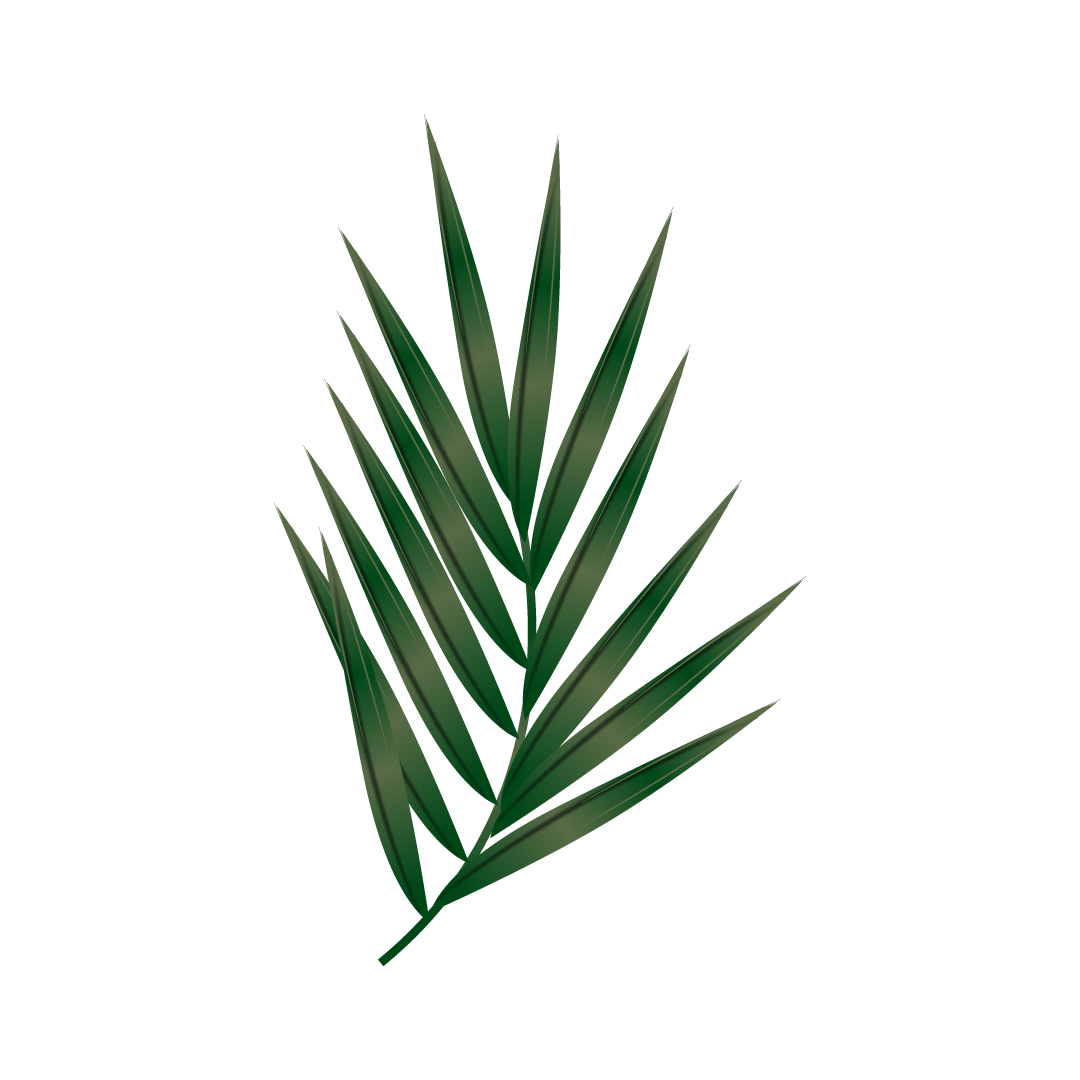 CẢM ƠN CÁC EM ĐÃ LẮNG NGHE BÀI GIẢNG!
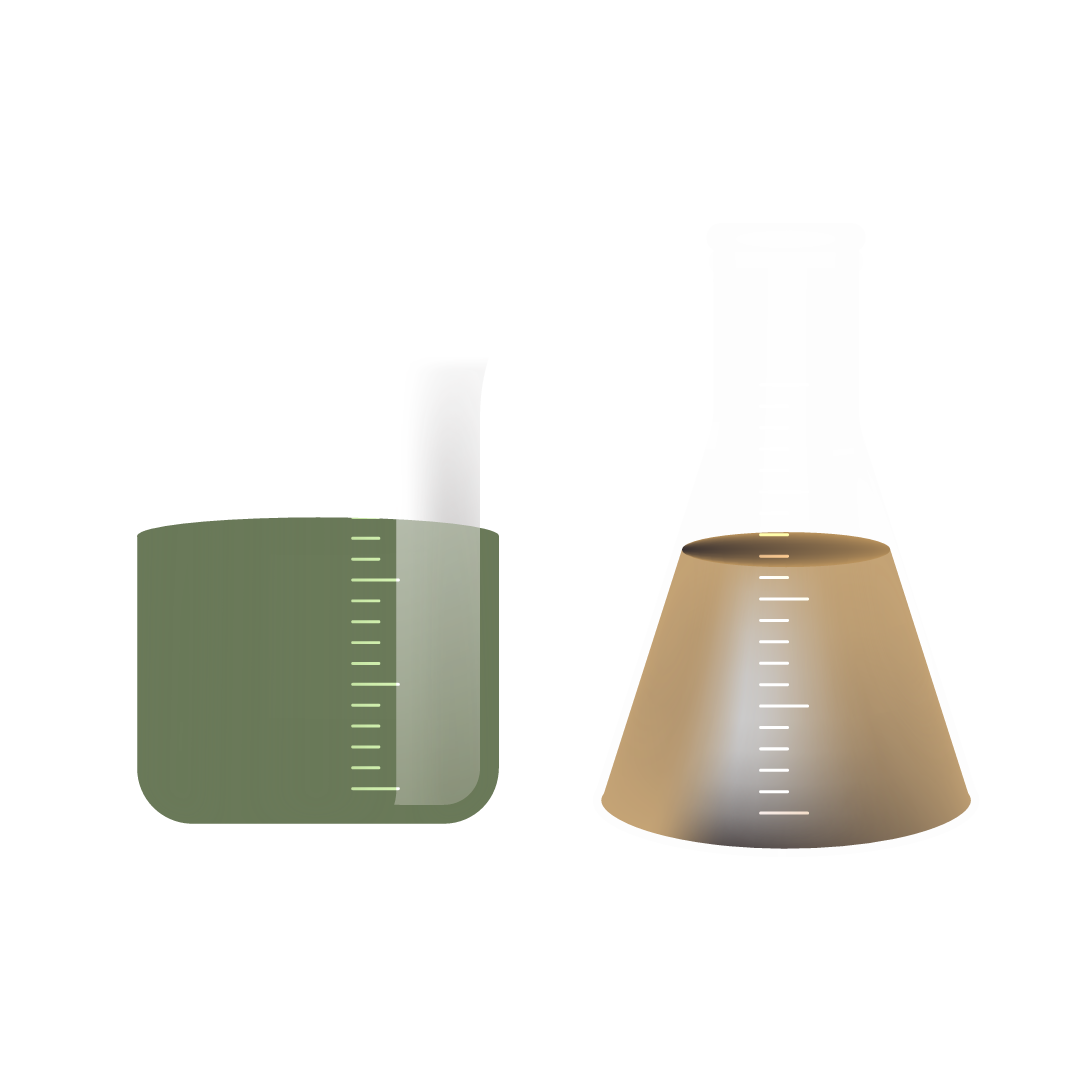